OBJECTIVE
To introduce the NUDGE theory as a framework to look at the task of influencing peoples’ decisions. To introduce the concept of choice architecture. 


TOOL
NUDGE THEORY
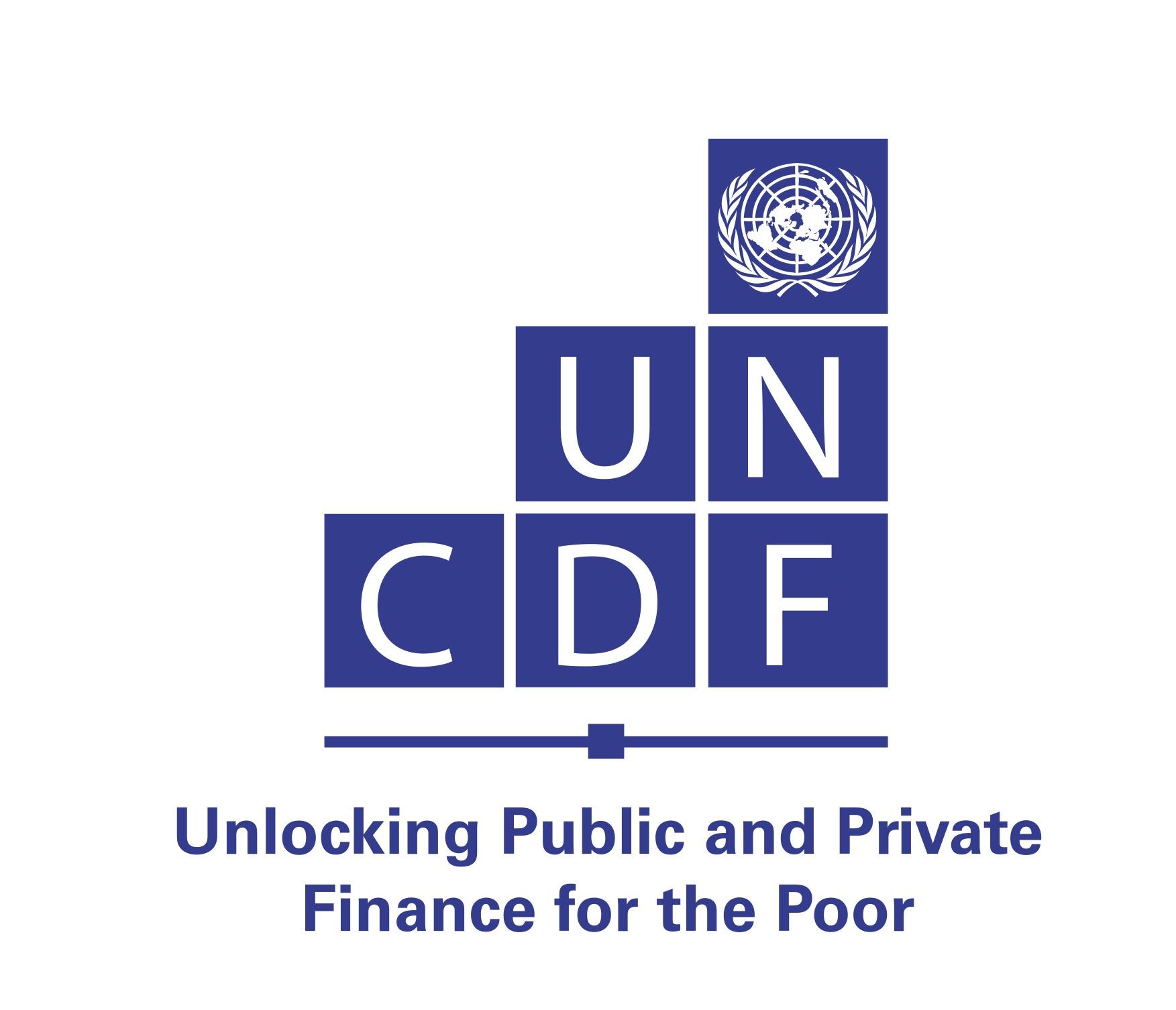 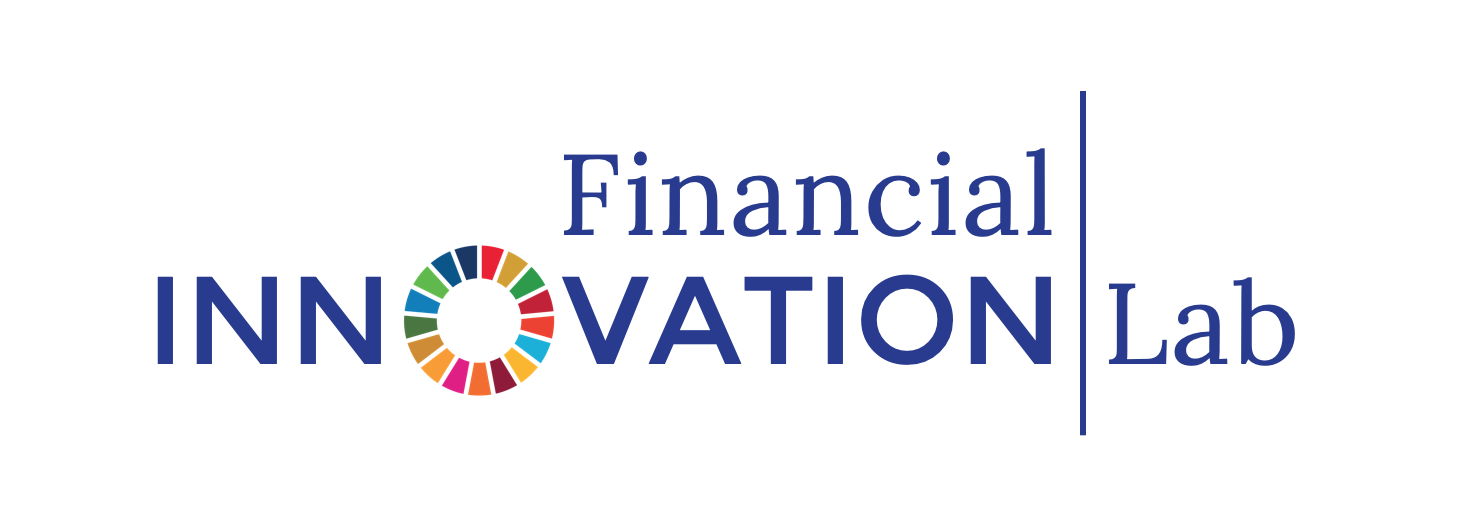 THE FINLAB TOOLKIT
ABOUT ‘STARTUP CANVAS’
The NUDGE framework is a set of principles that help design/architect the choices that people make by organising the context in which people make decisions. The framework emerges from the world of behavioural economics which proposes that rational decision making is an ideal and rare occurrence, and most people need aids to help them make the right choices.
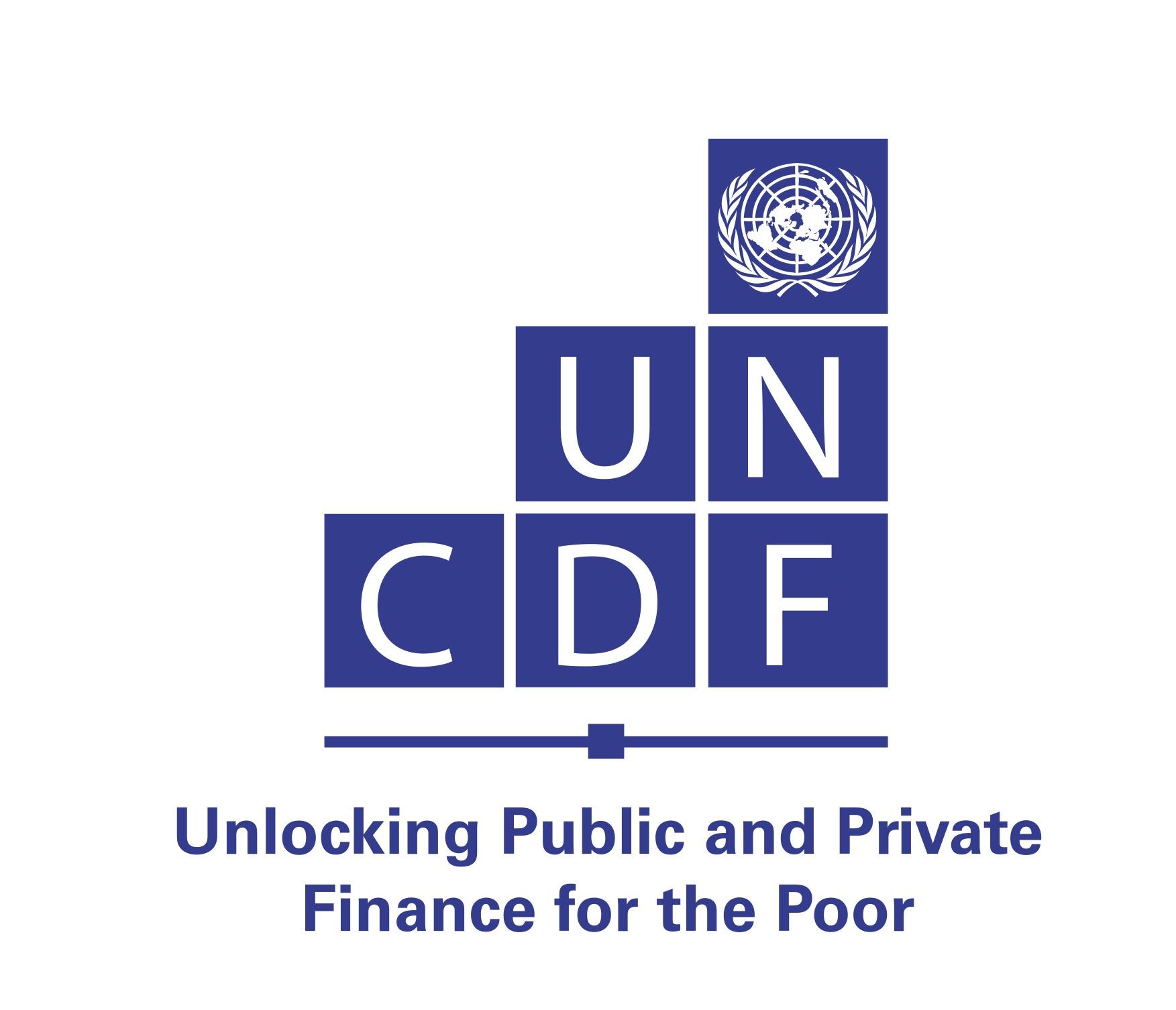 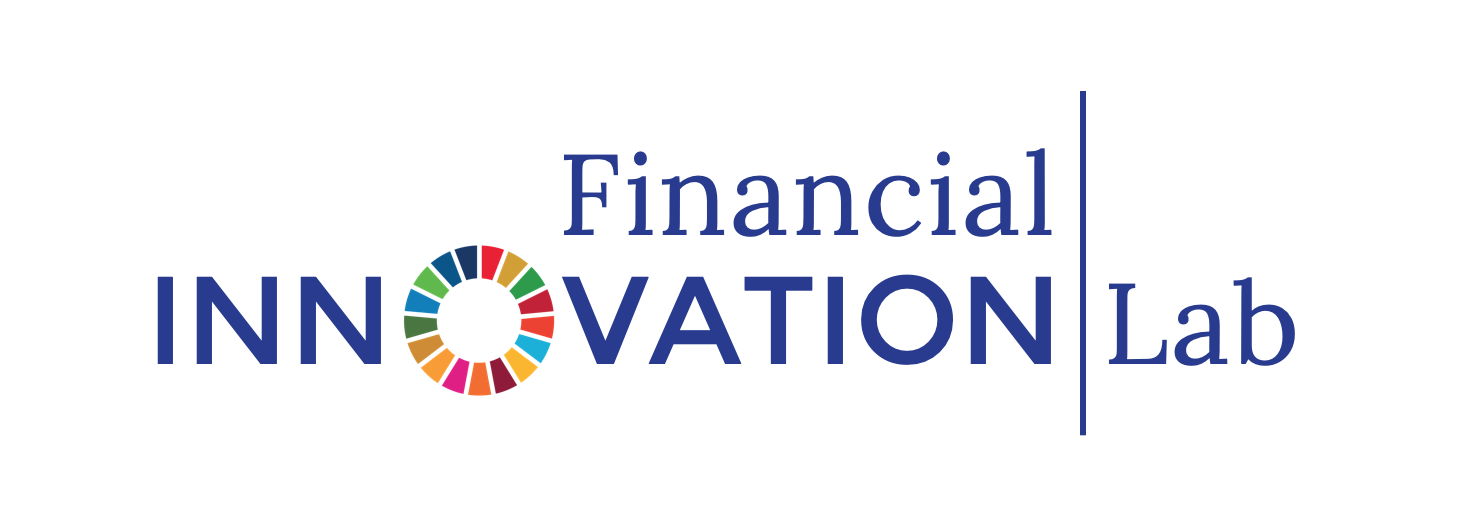 THE FINLAB TOOLKIT
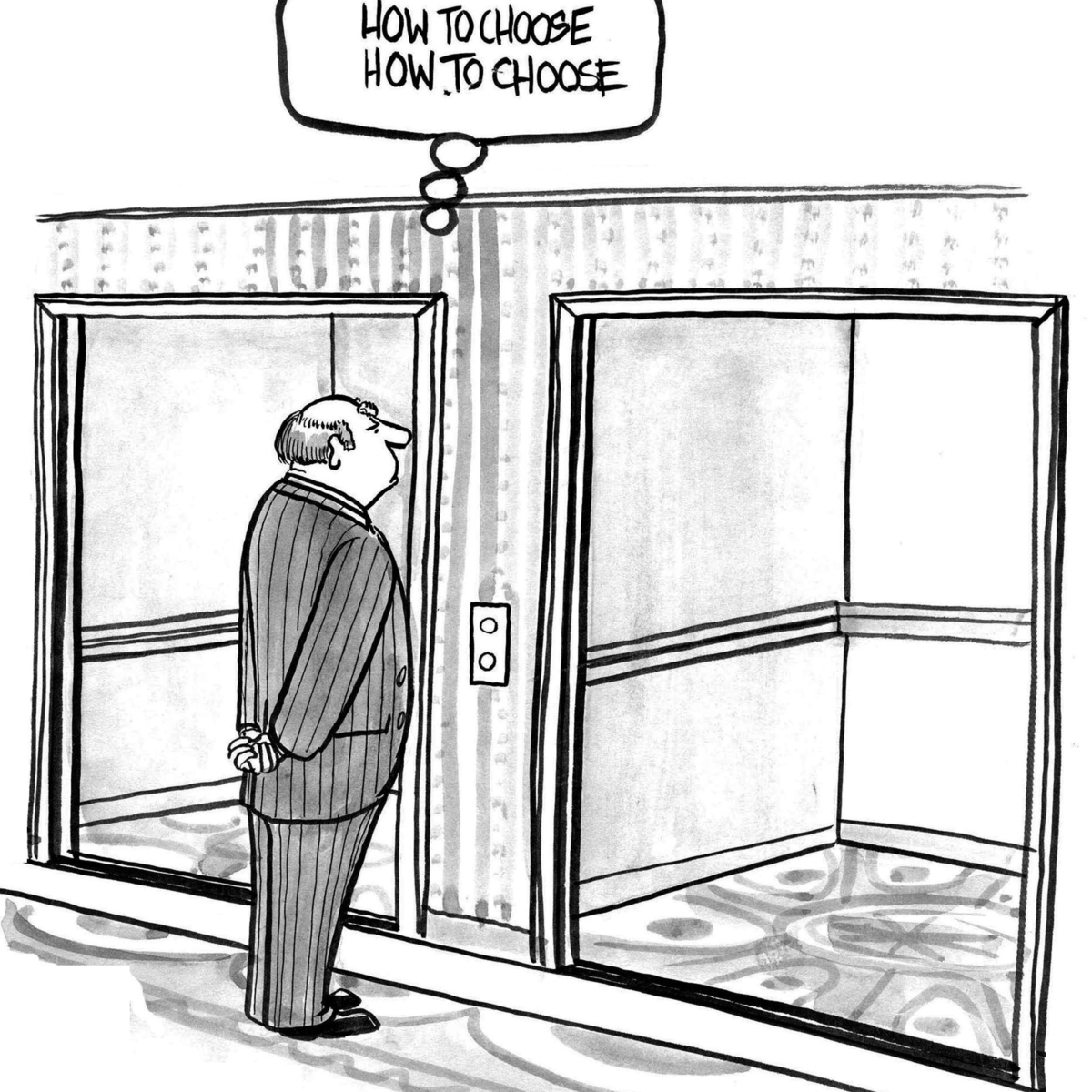 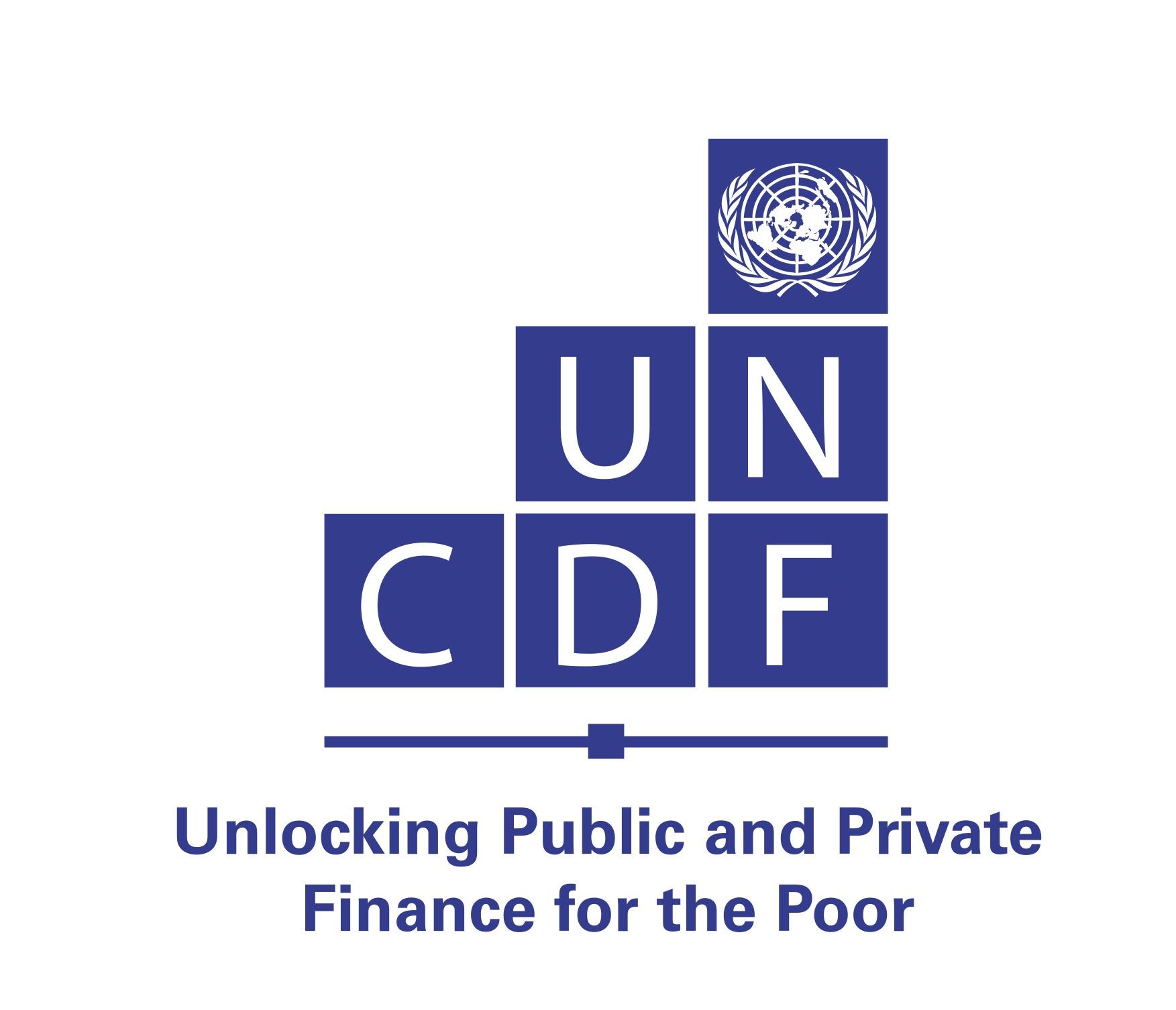 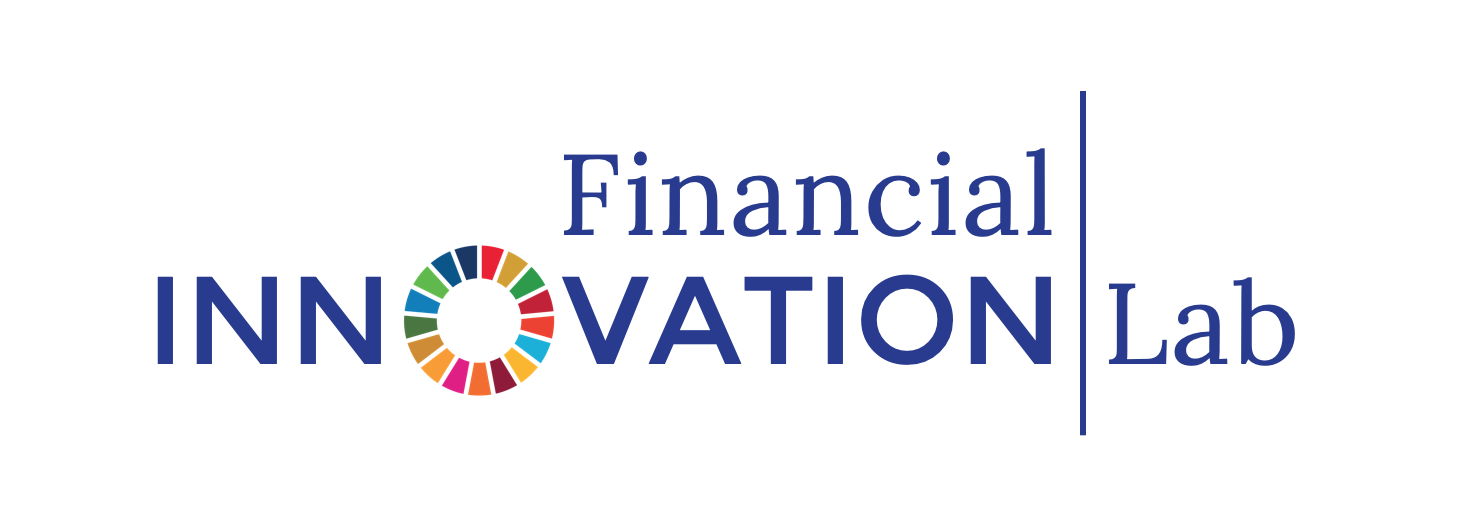 THE FINLAB TOOLKIT
Cases when Nudges are powerful

Benefits Vs. Costs: When people have multiple choices and do not fully appreciate the true costs and benefits of their actions. They often choose short term benefit and long term cost which is not ideal. 

Degree of Difficulty: When people struggle with genuinely complex choices that require a high degree of reflection, fact finding, analysis etc. so that they can make an informed choice. 

Rare Choices: When people have to make decisions that are rare in nature and they are not quite able to depend on their own experiences to make a choice.

Feedback: When people can benefit from input/information about their current choices because in the absence of it self learning may be chance based or never happen. 

Knowing What You Like: When people are confused about what the benefits from different choices actually mean for them, and are unable to predict how their choices will affect their life.
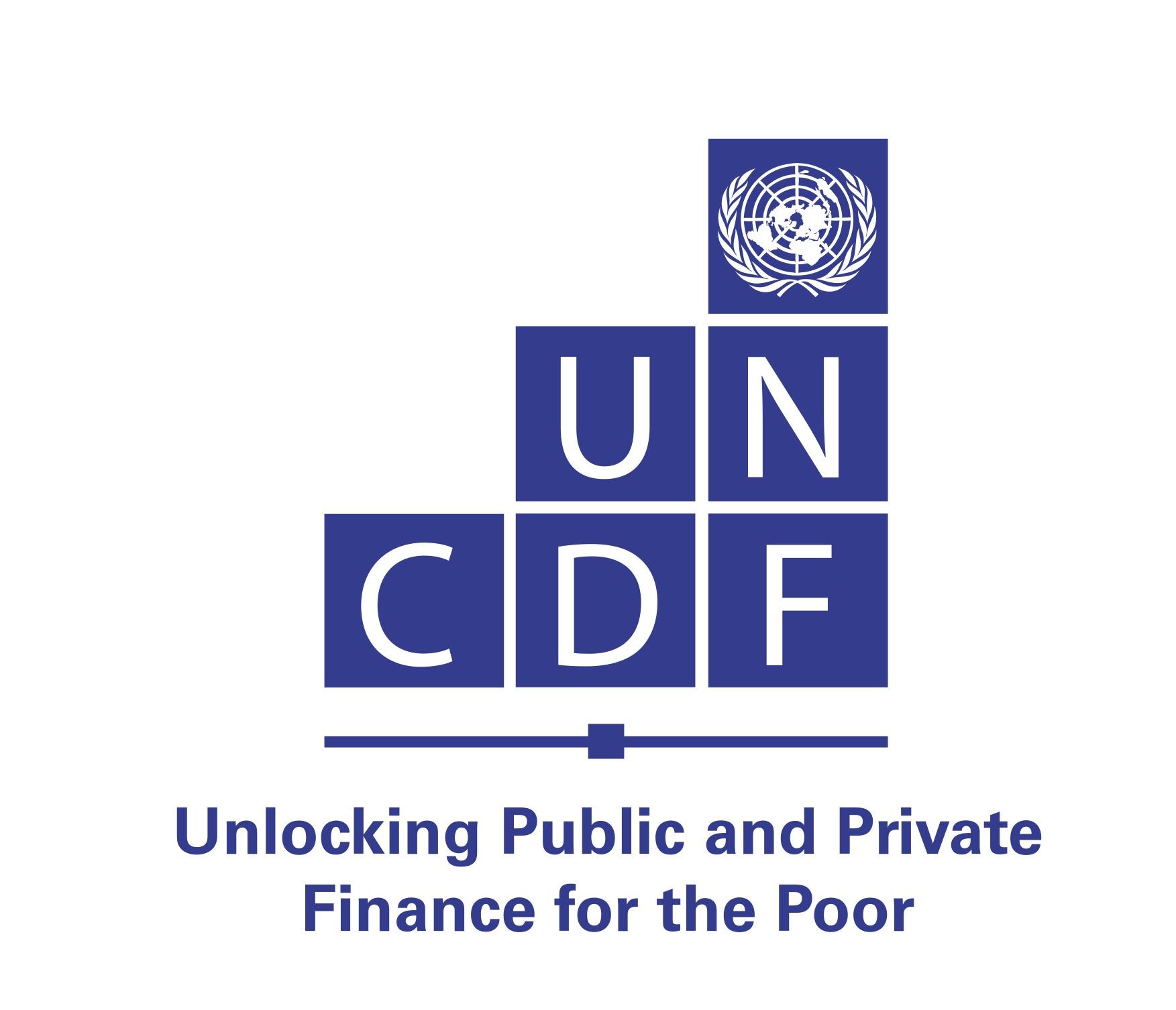 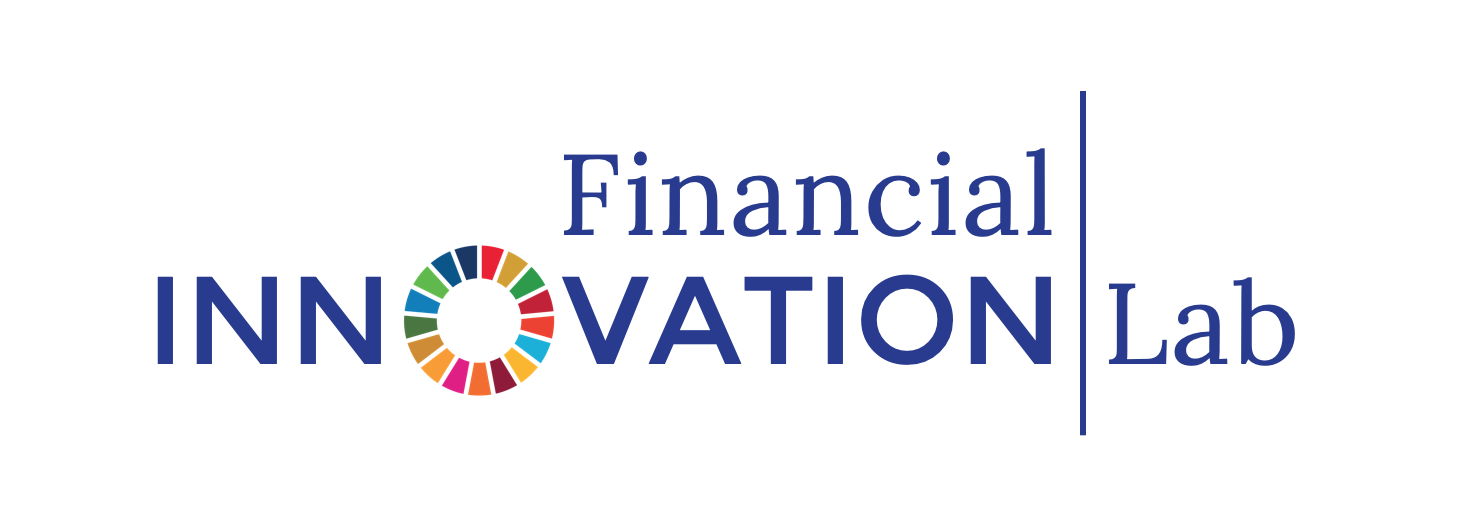 THE FINLAB TOOLKIT
NUDGES
Give iNcentives

What could be ‘incentives’ offered to affect the desired behaviour? 

Who is the user? Who chooses? Who pays? Who profits?
These could be real rewards or costs. These could also be social rewards.
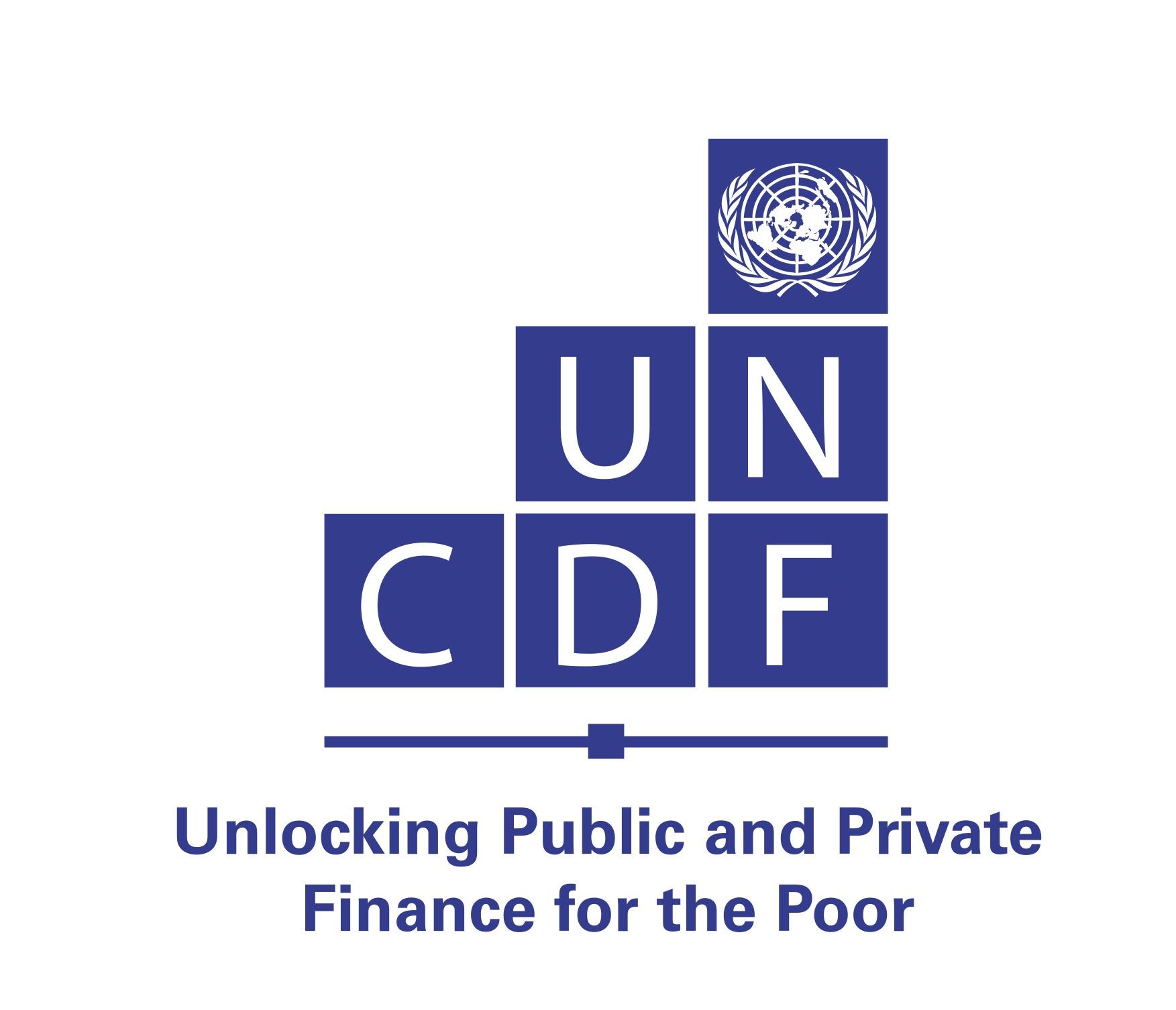 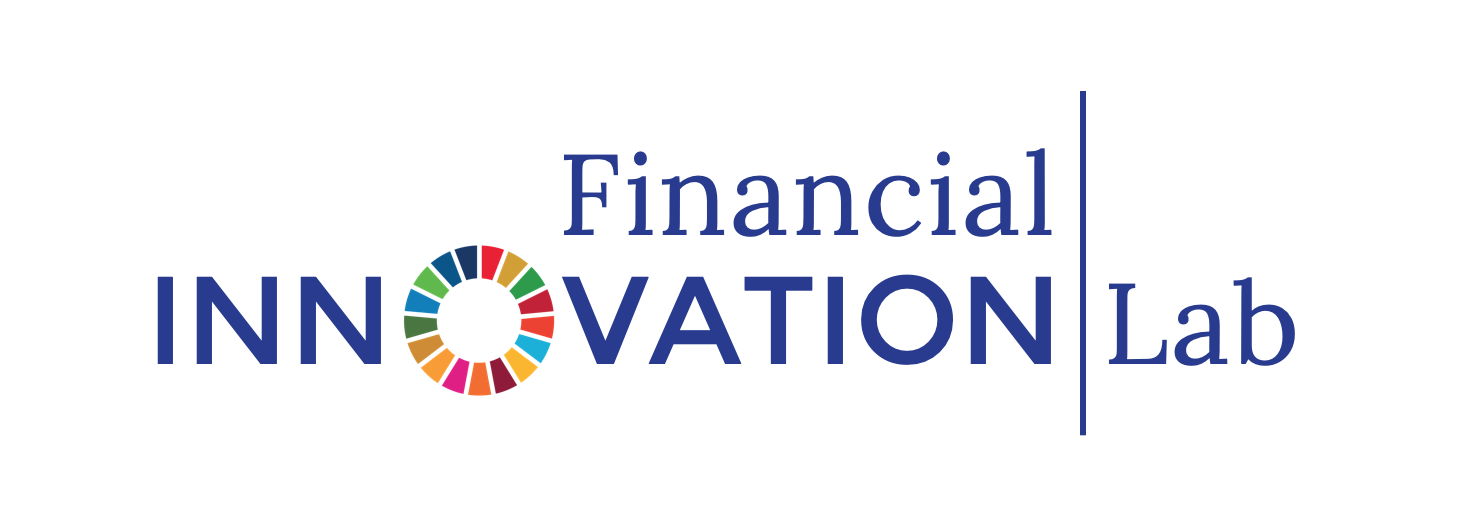 THE FINLAB TOOLKIT
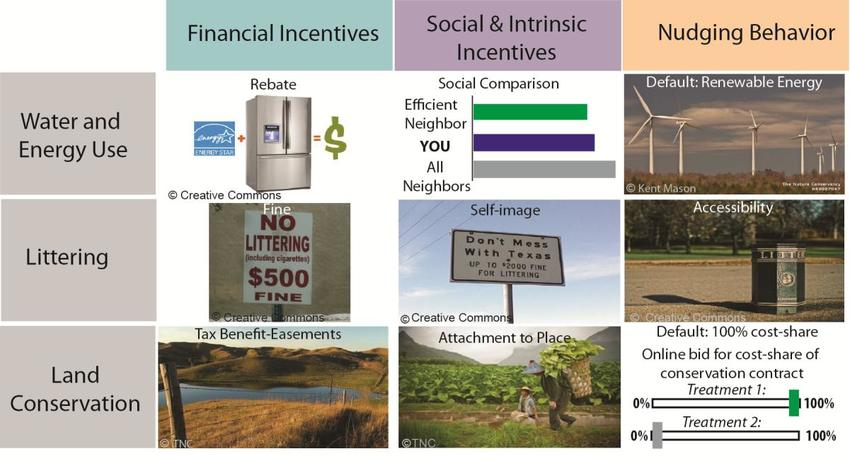 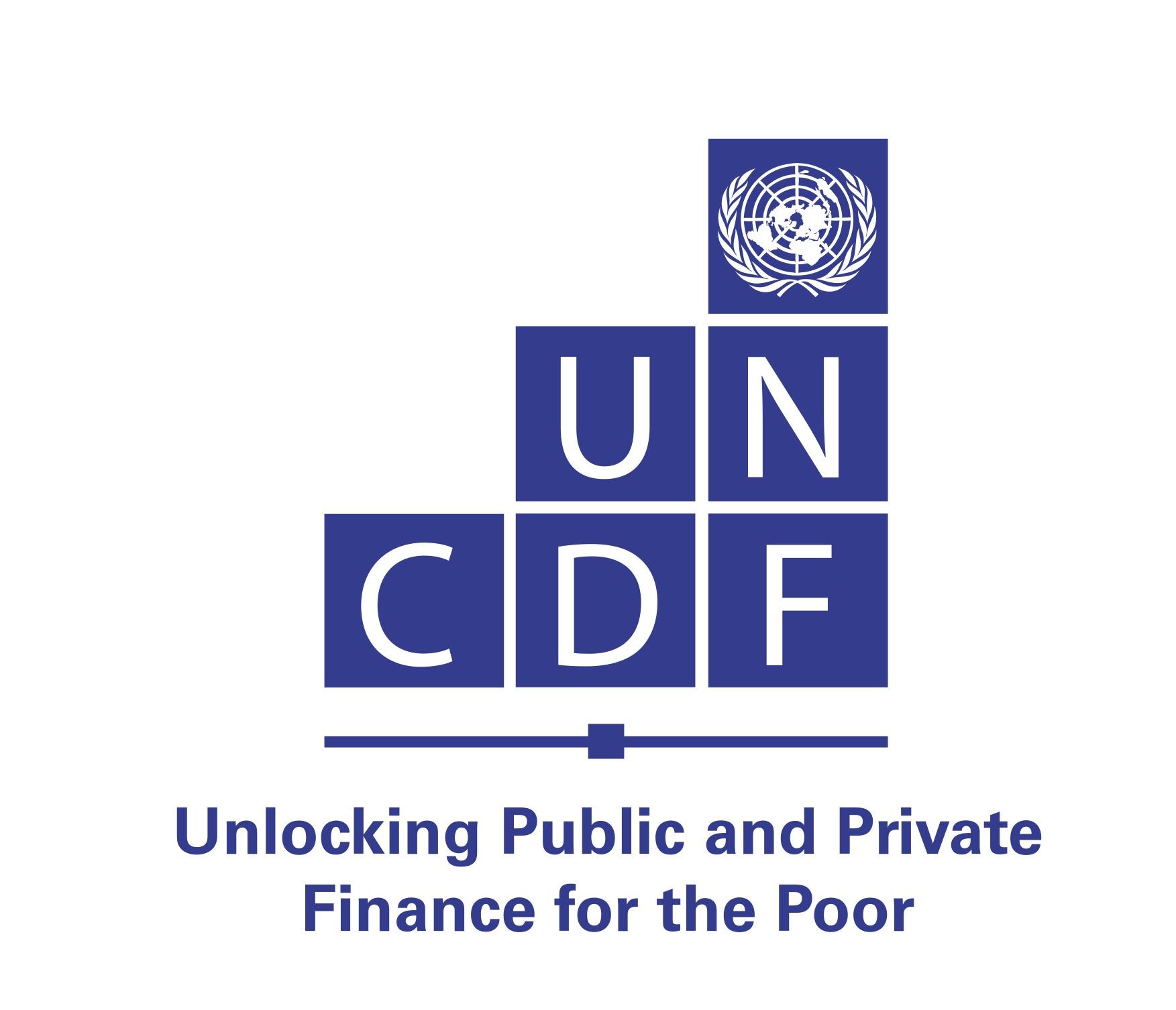 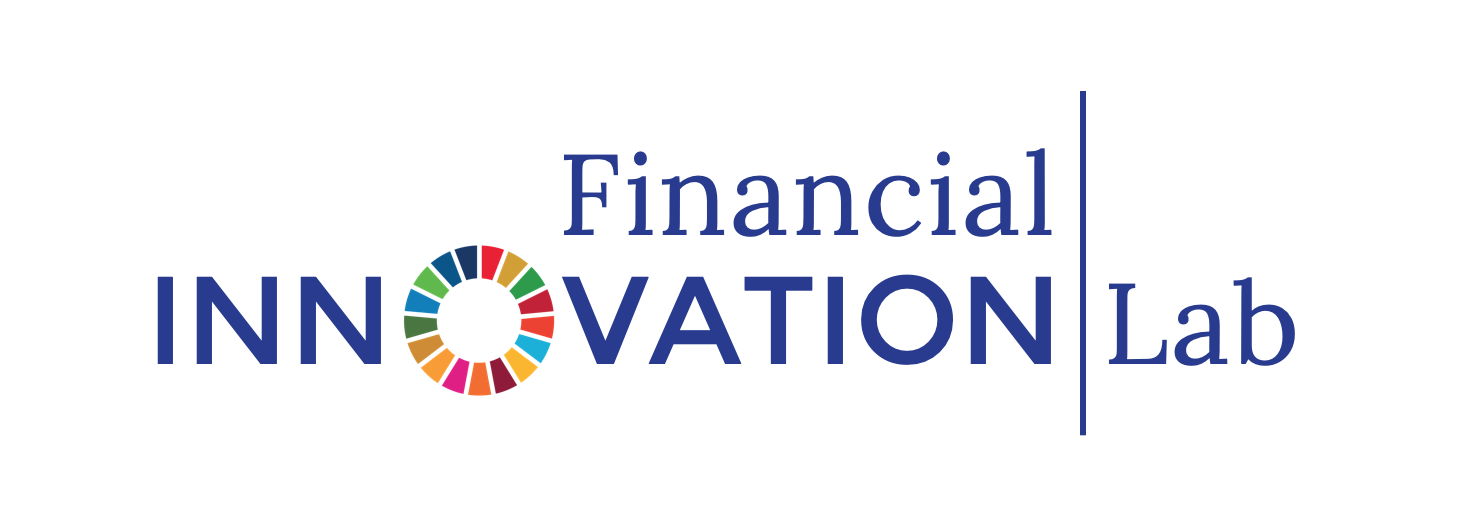 THE FINLAB TOOLKIT
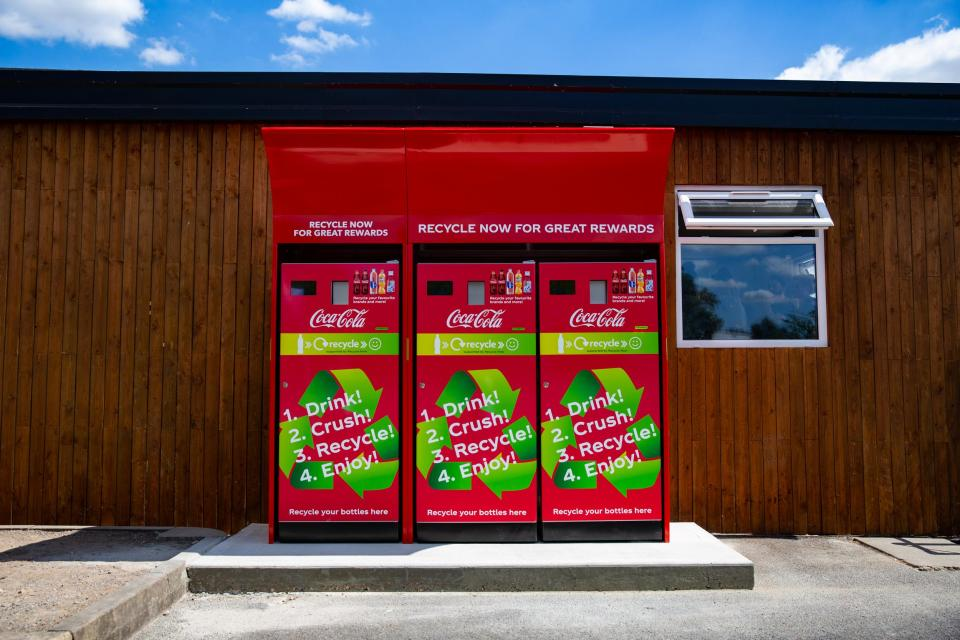 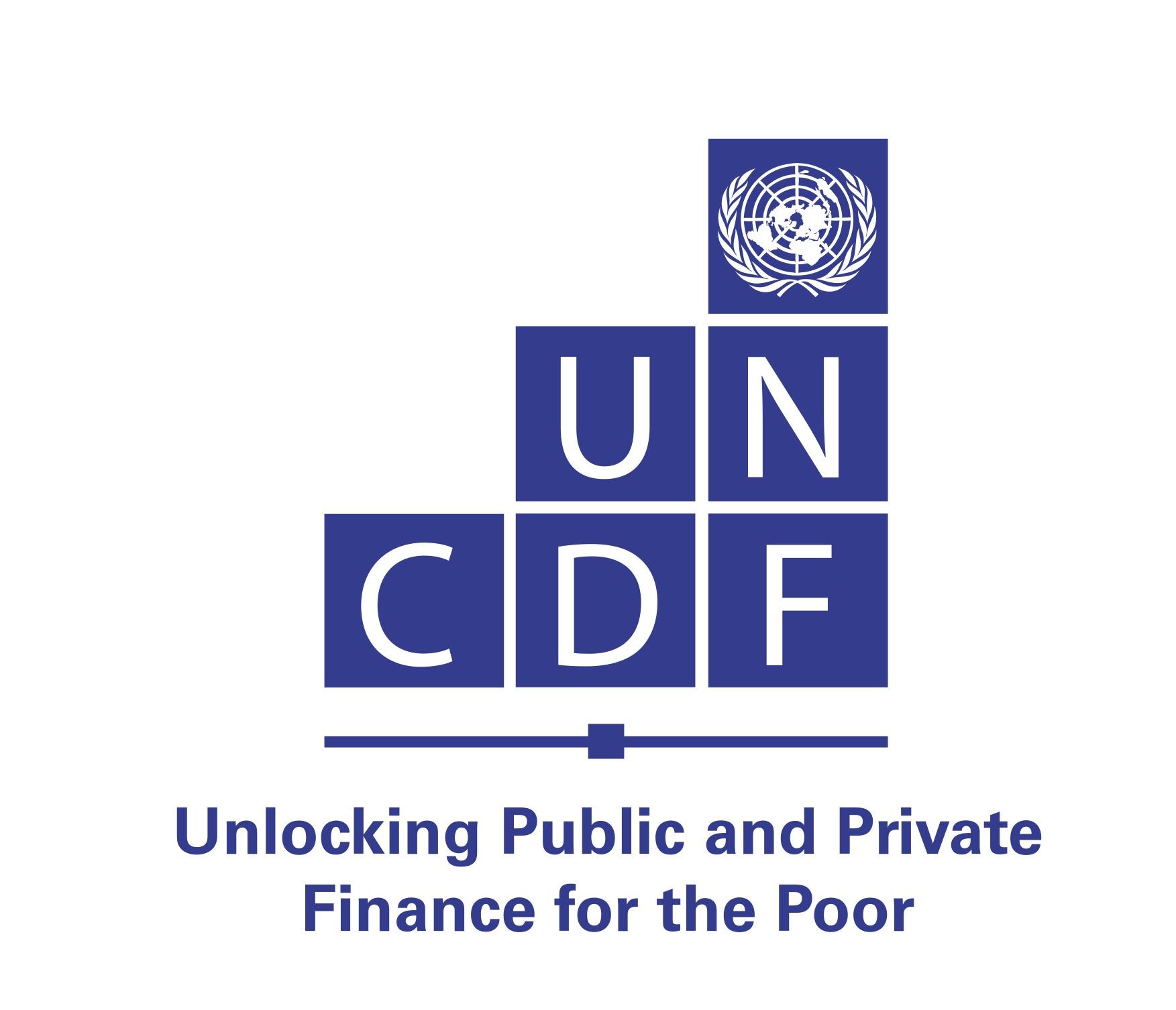 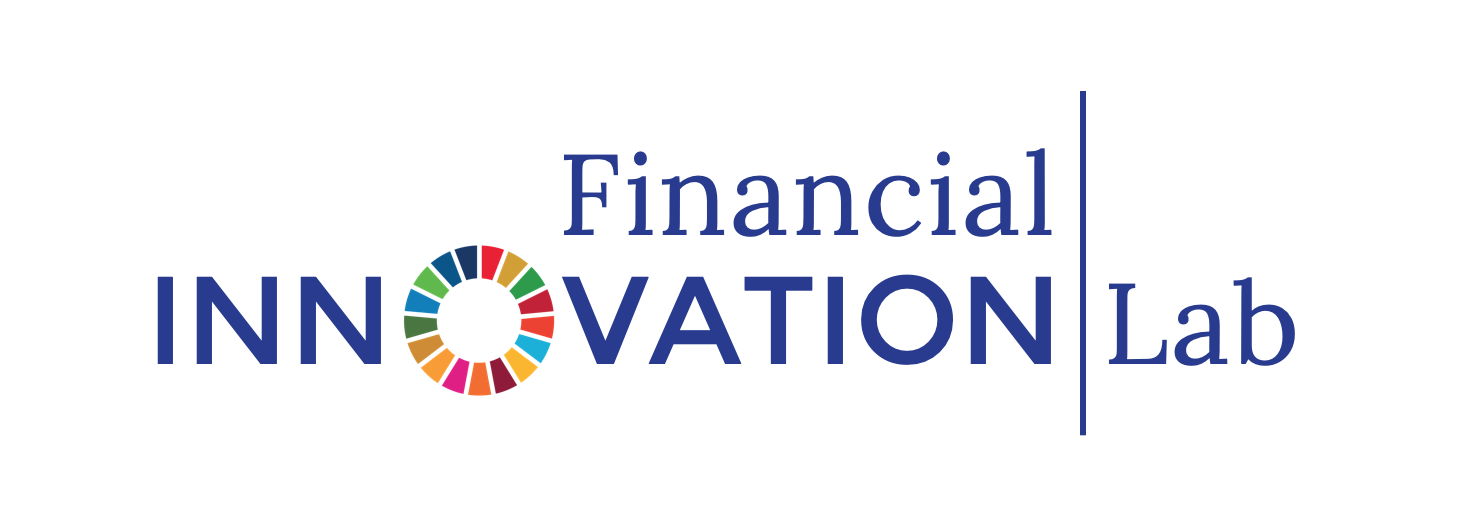 THE FINLAB TOOLKIT
A commercial bank in the Philippines offered a savings product called SEED (Save, Earn, Enjoy Deposits) that prevented clients from accessing their funds until they reached a certain goal—either an amount or time period, decided by the client. Around one in three people offered the account opted to open one, and one in nine made regular deposits. A year after the offers went out, clients offered the accounts had increased their account balances 80 percent more than those with normal accounts.
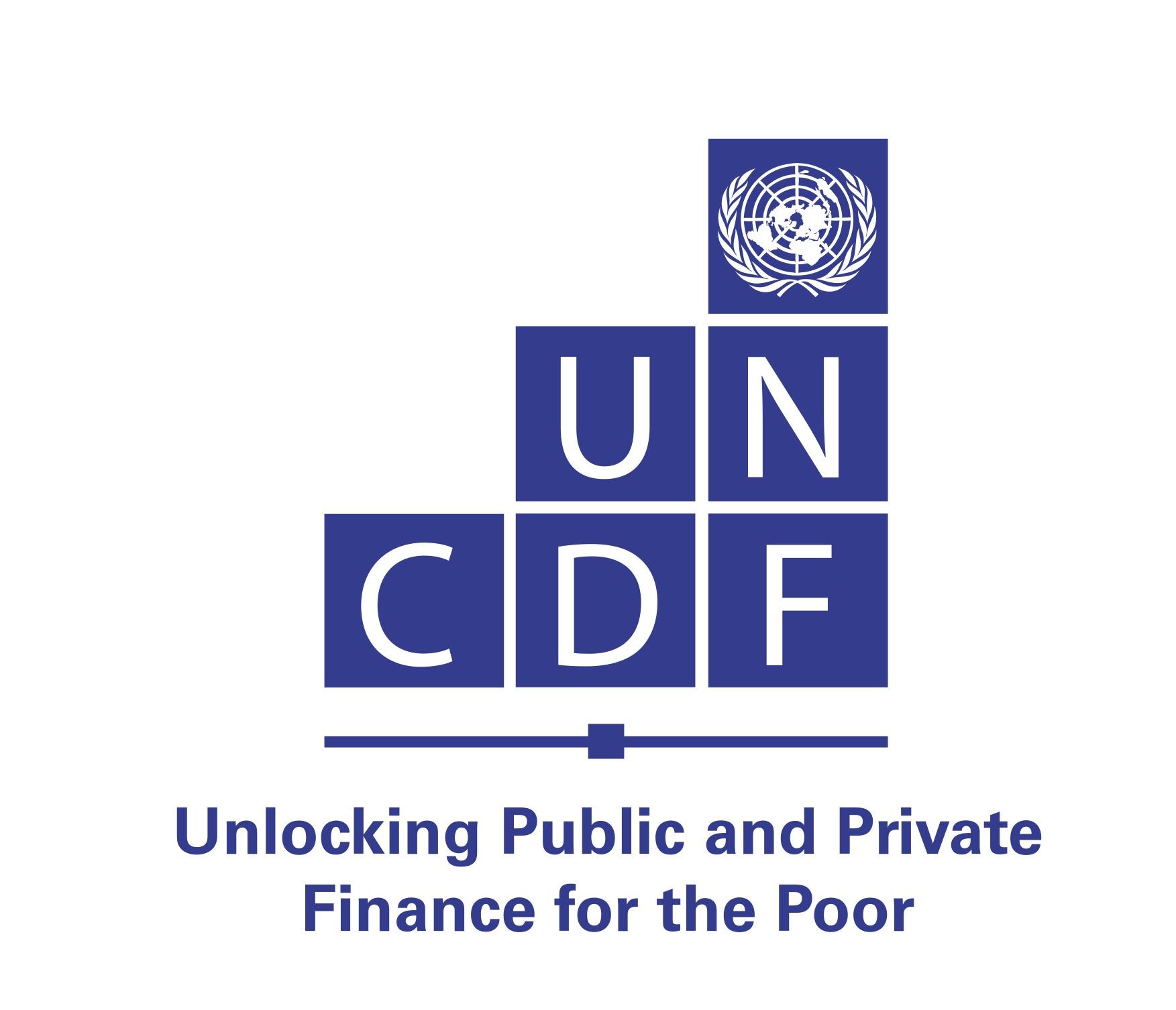 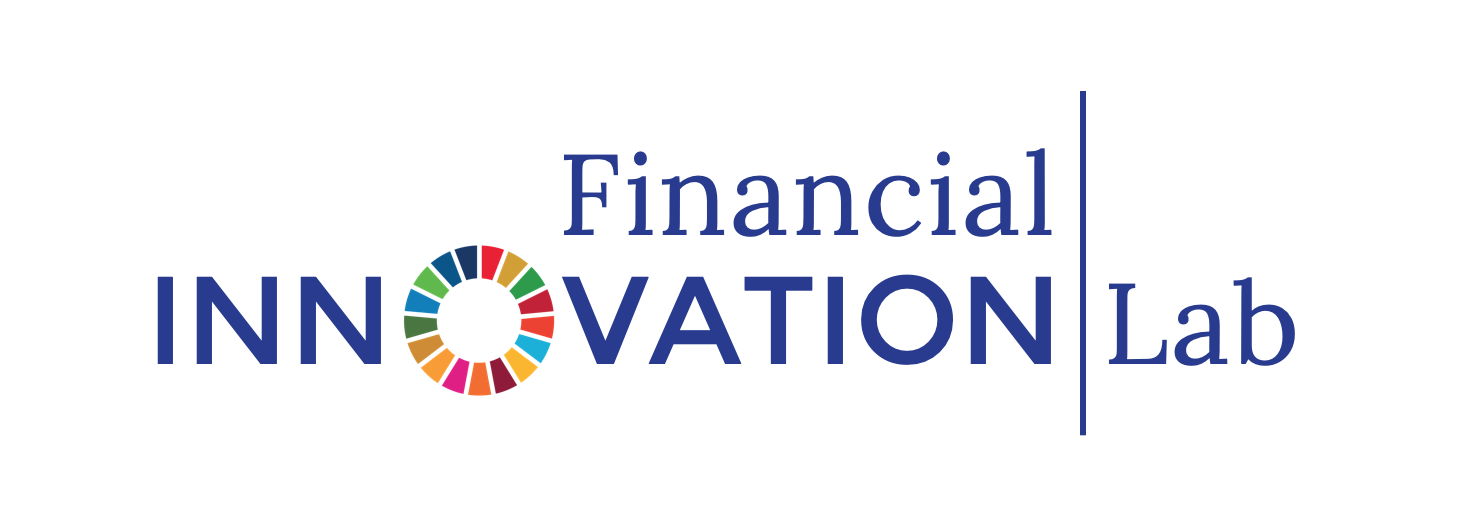 THE FINLAB TOOLKIT
NUDGES
Understand Mappings

How do we proactively inform users so they ‘Understand’ the cost(s)-benefit(s) of choices before them?

What are the choices available? What are cost-benefits for each?
How can the choices be compared?
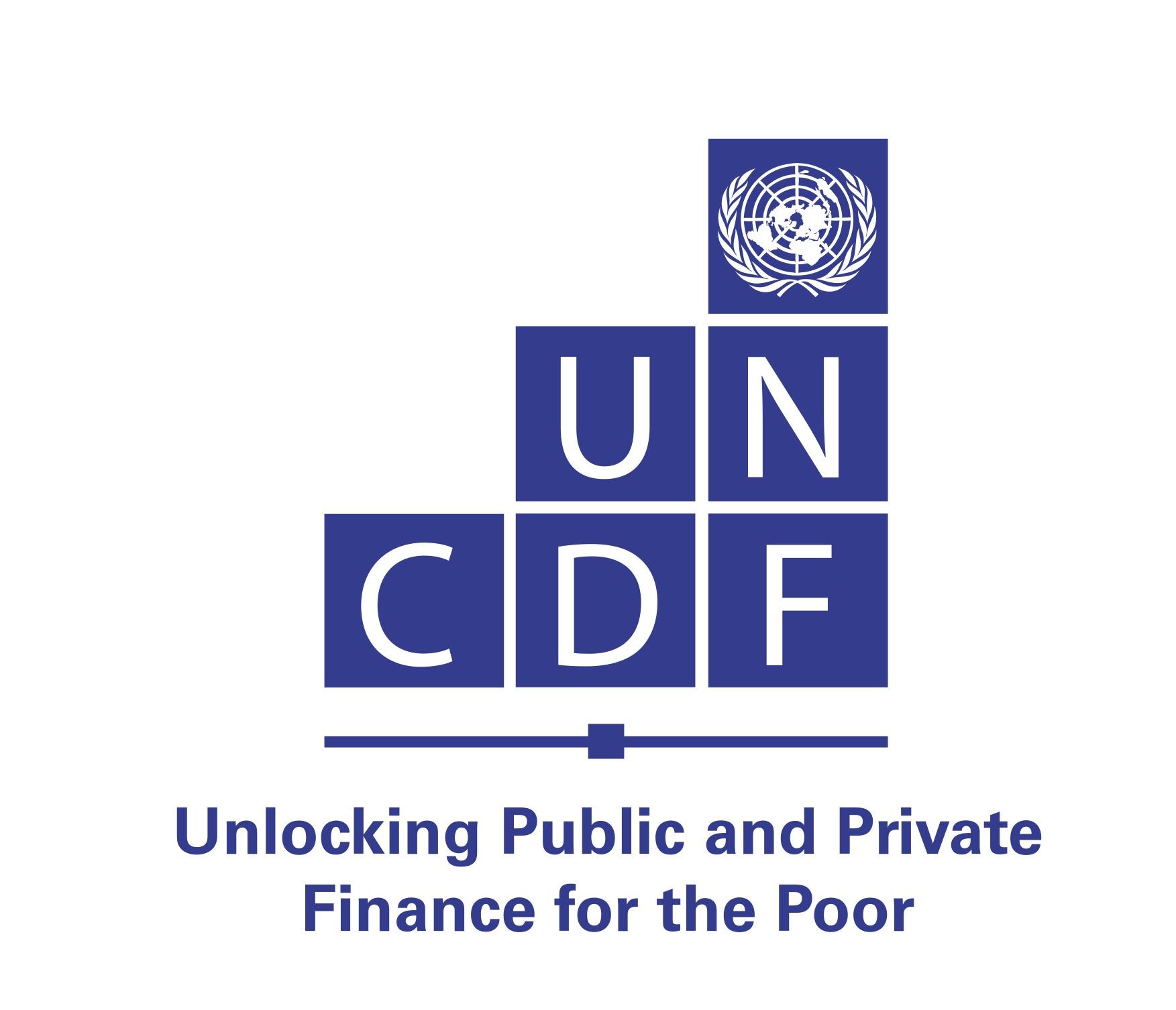 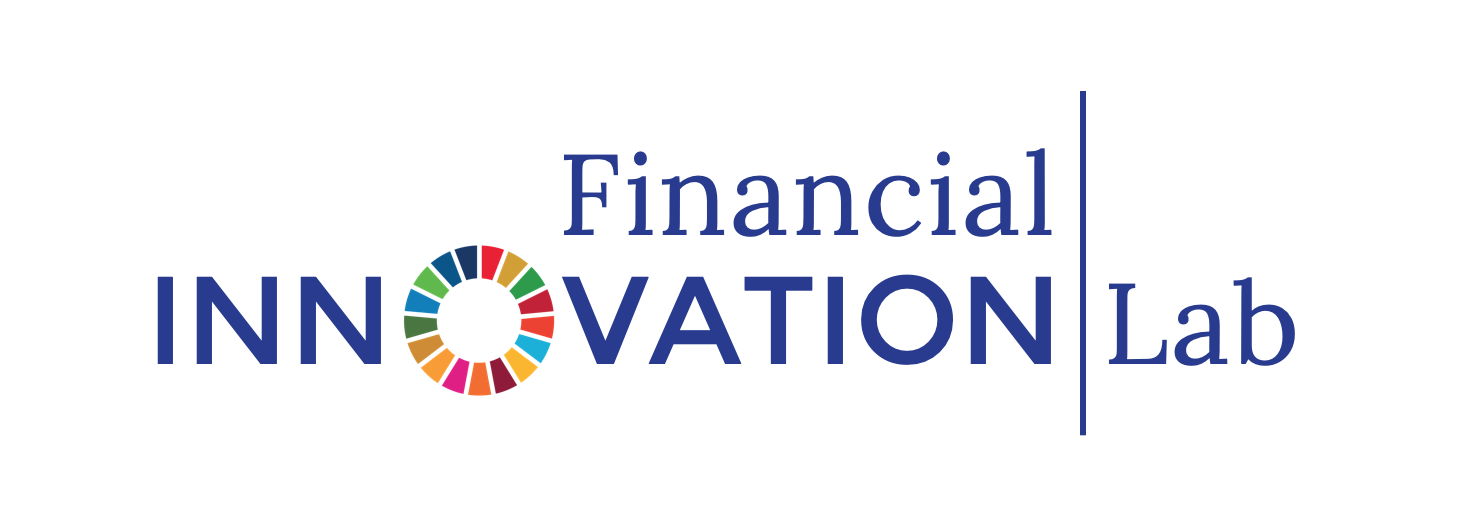 THE FINLAB TOOLKIT
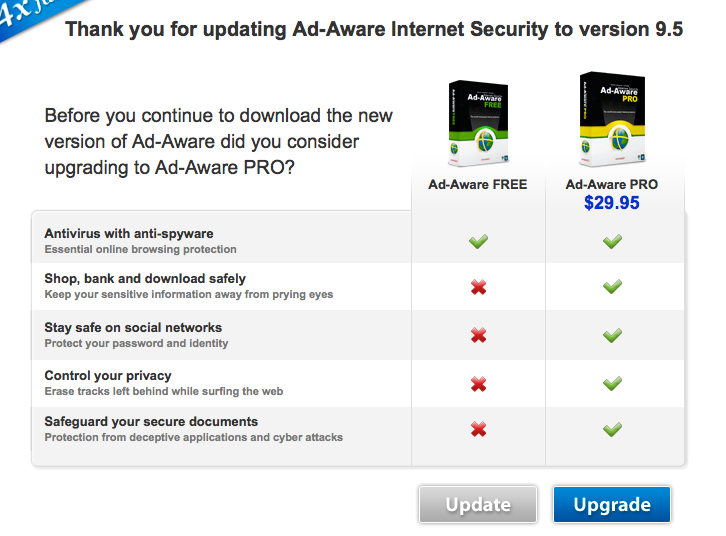 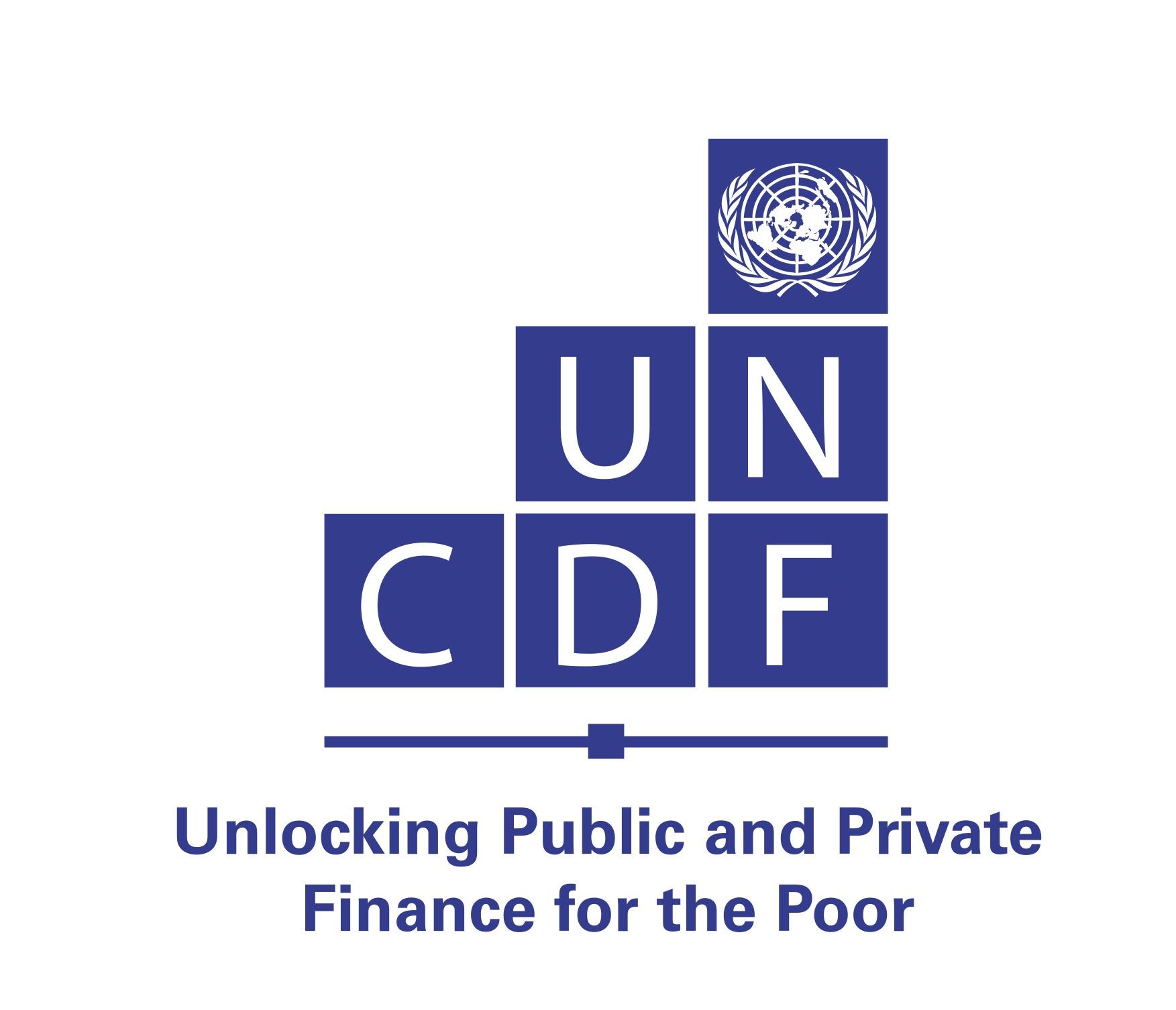 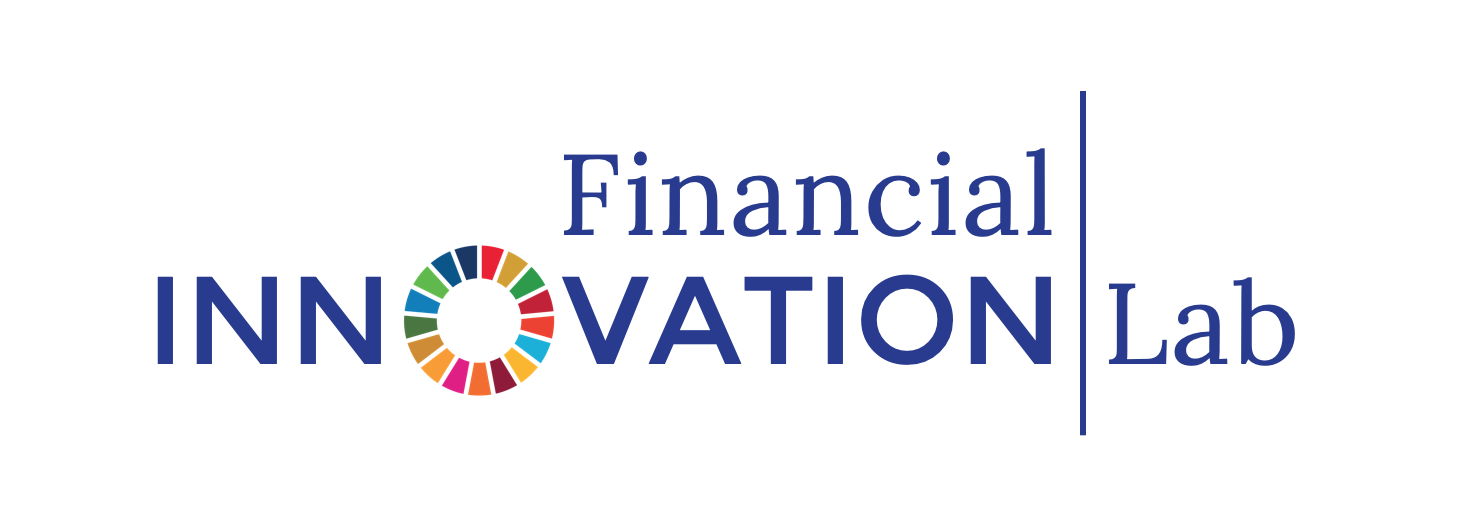 THE FINLAB TOOLKIT
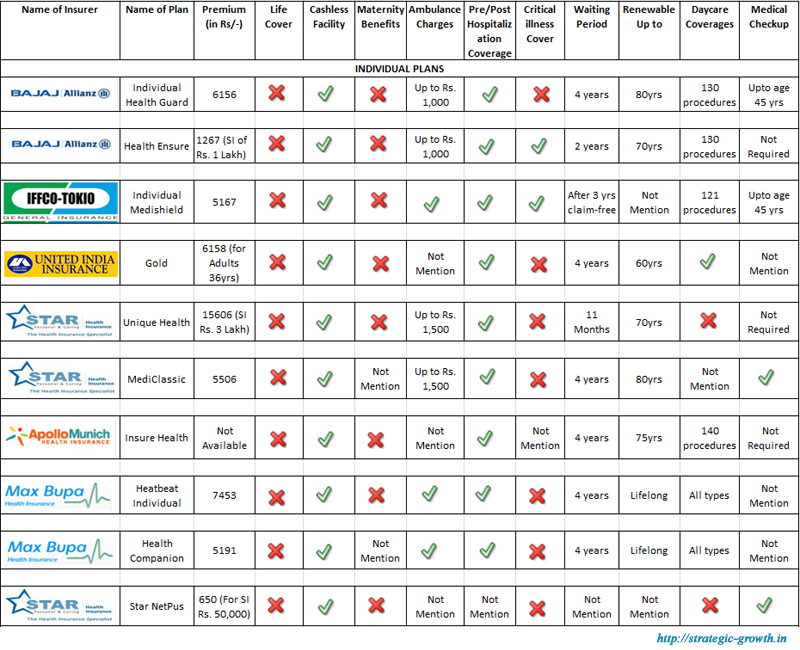 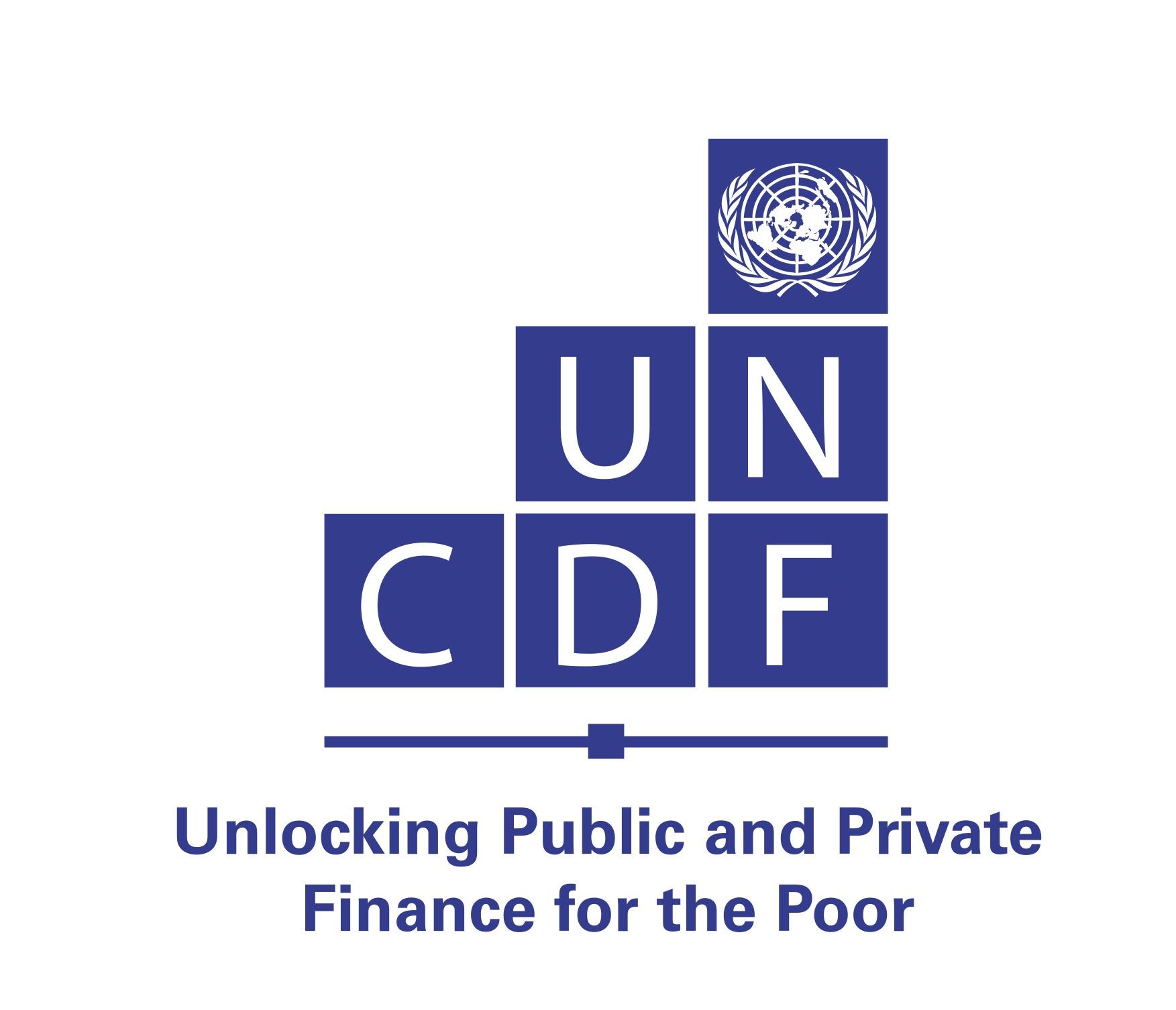 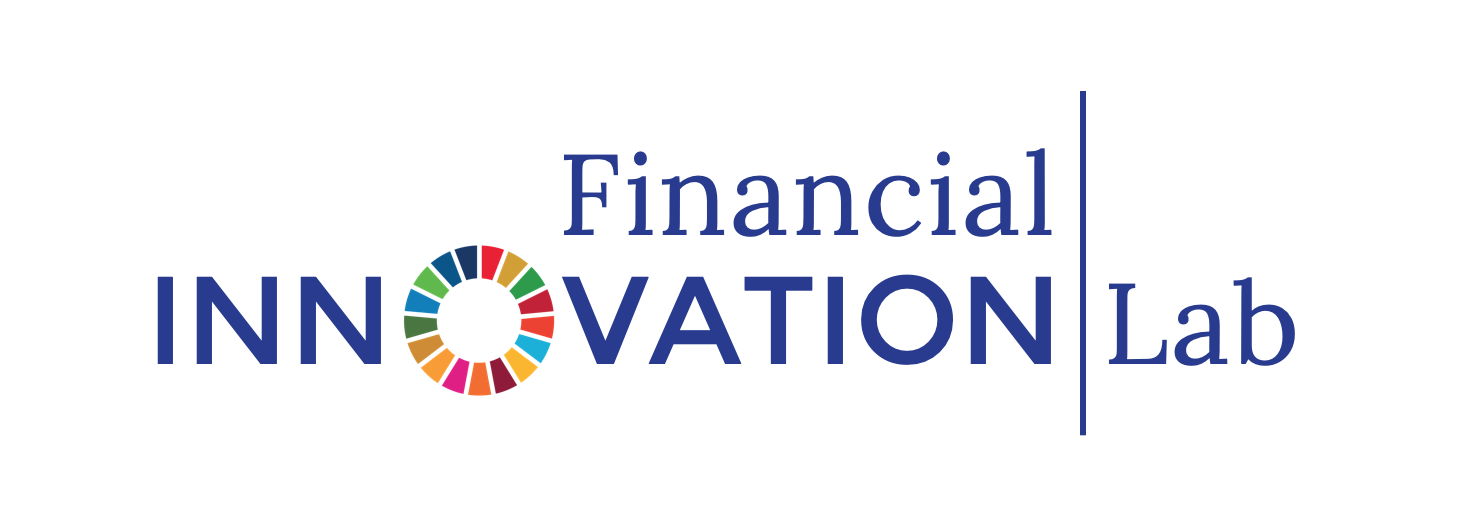 THE FINLAB TOOLKIT
NUDGE
Set Defaults

What is the ‘default’ setting that is the closest to the desired choice we want users to make?

Which choice is recommended for greatest user benefit? 
Which choice is recommended for the broader goal?
What can users opt out of and opt into?
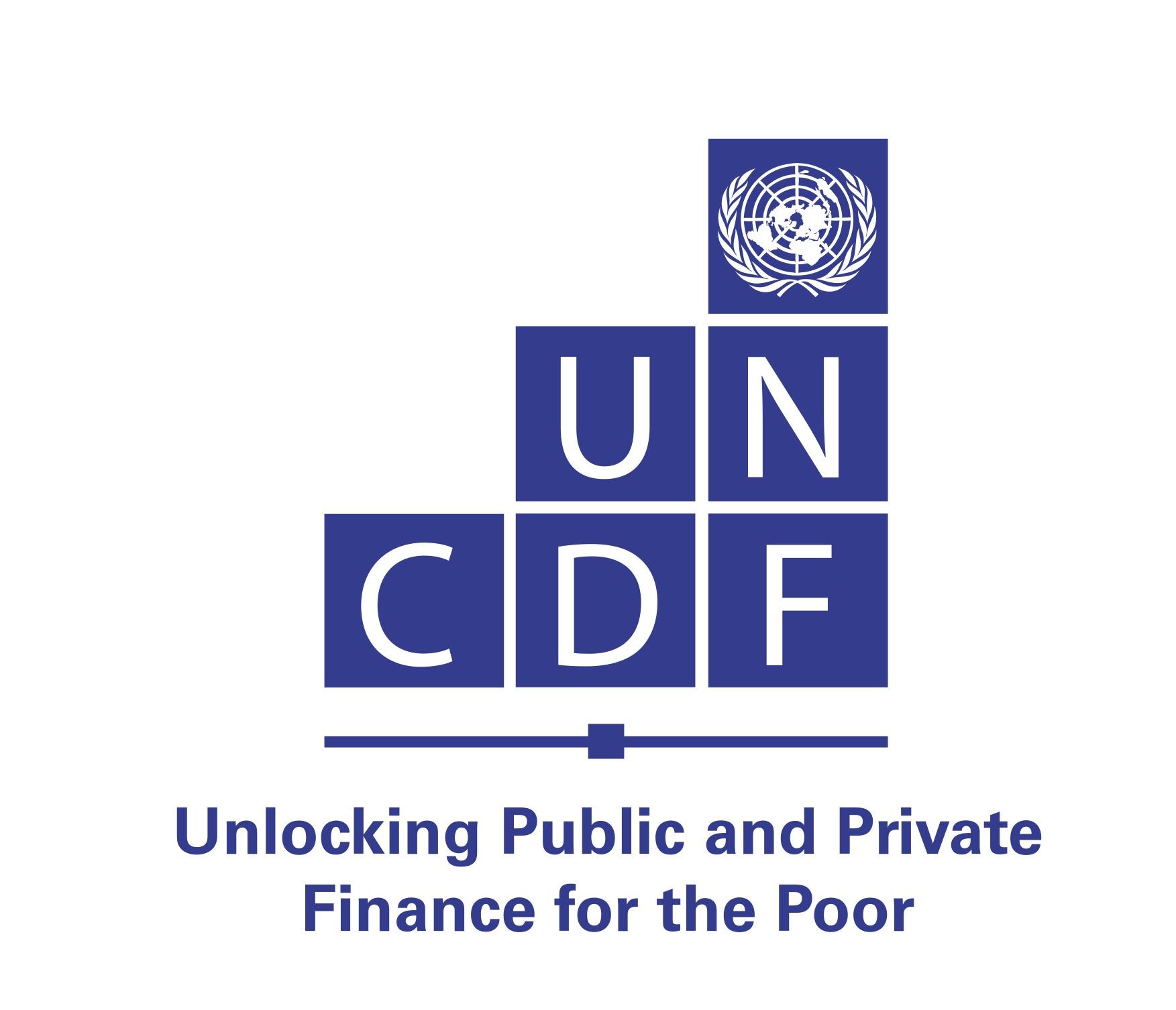 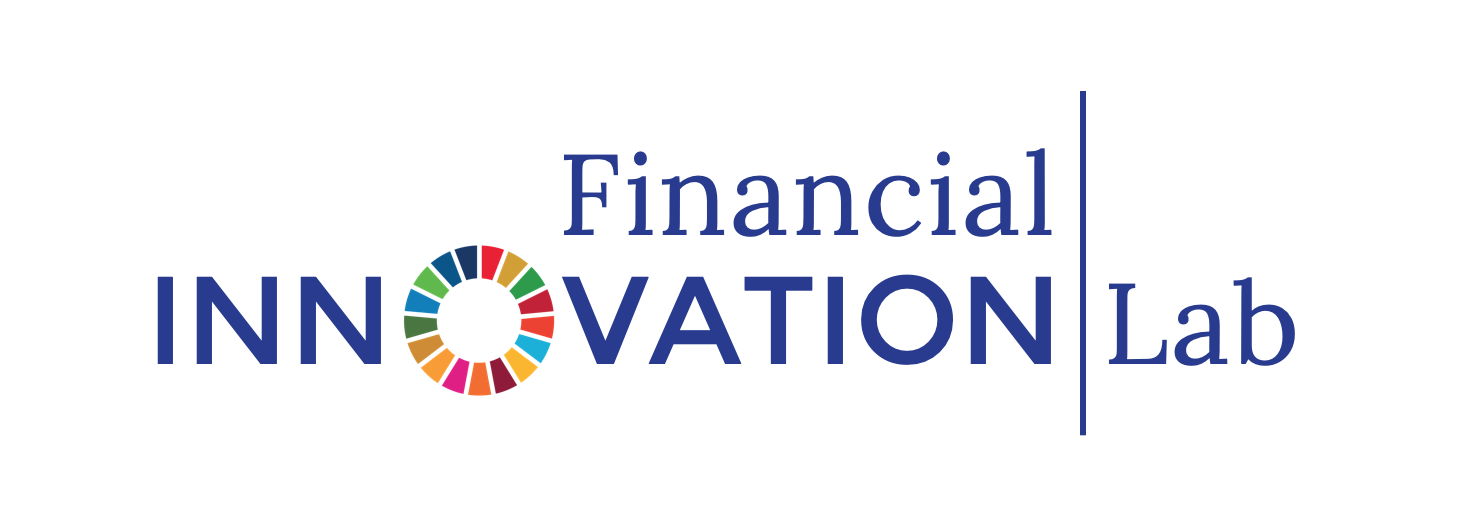 THE FINLAB TOOLKIT
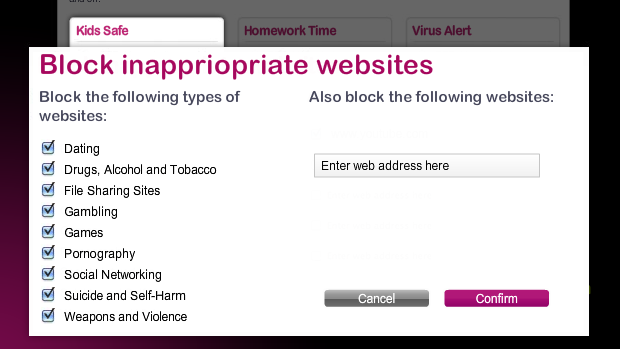 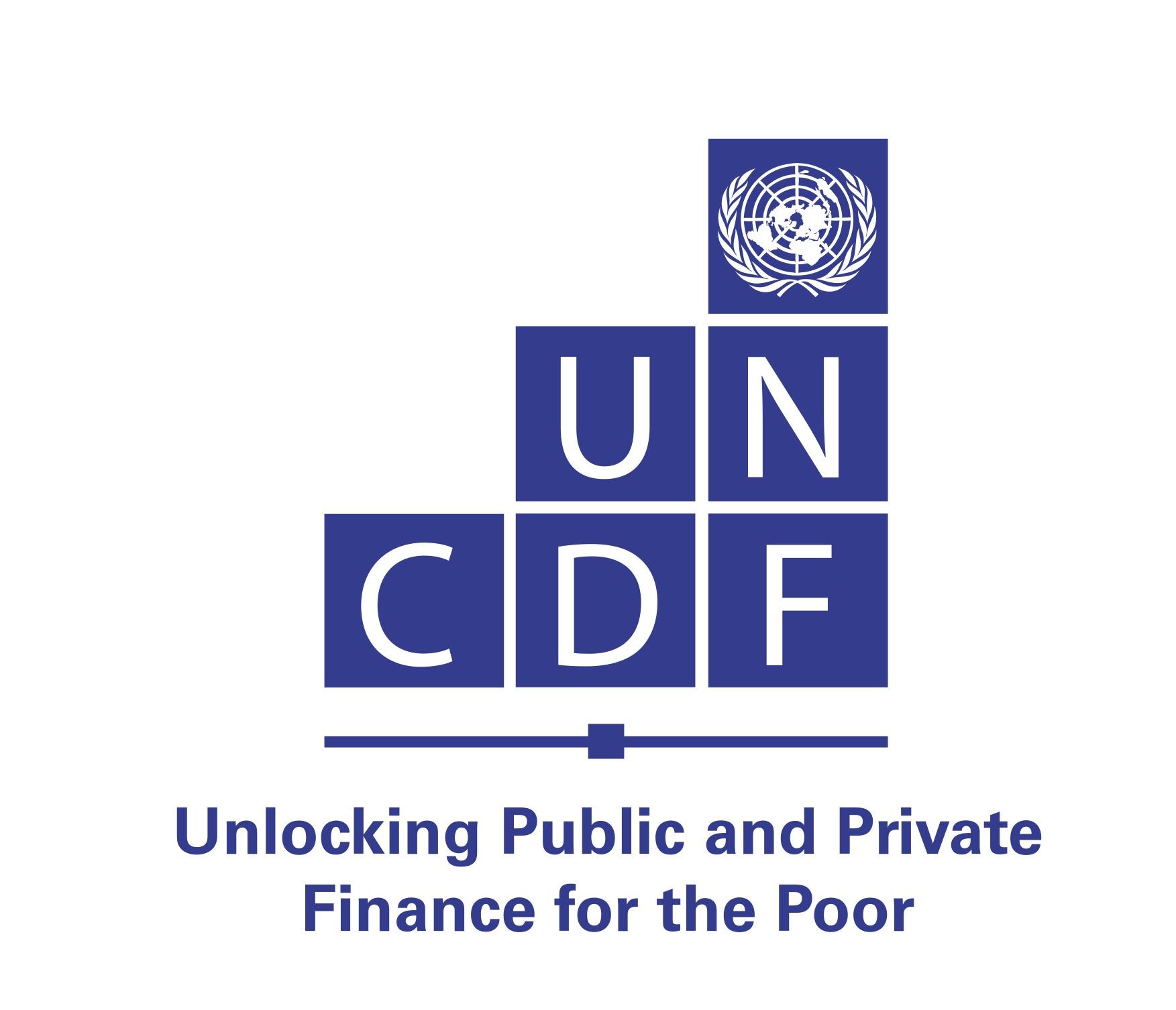 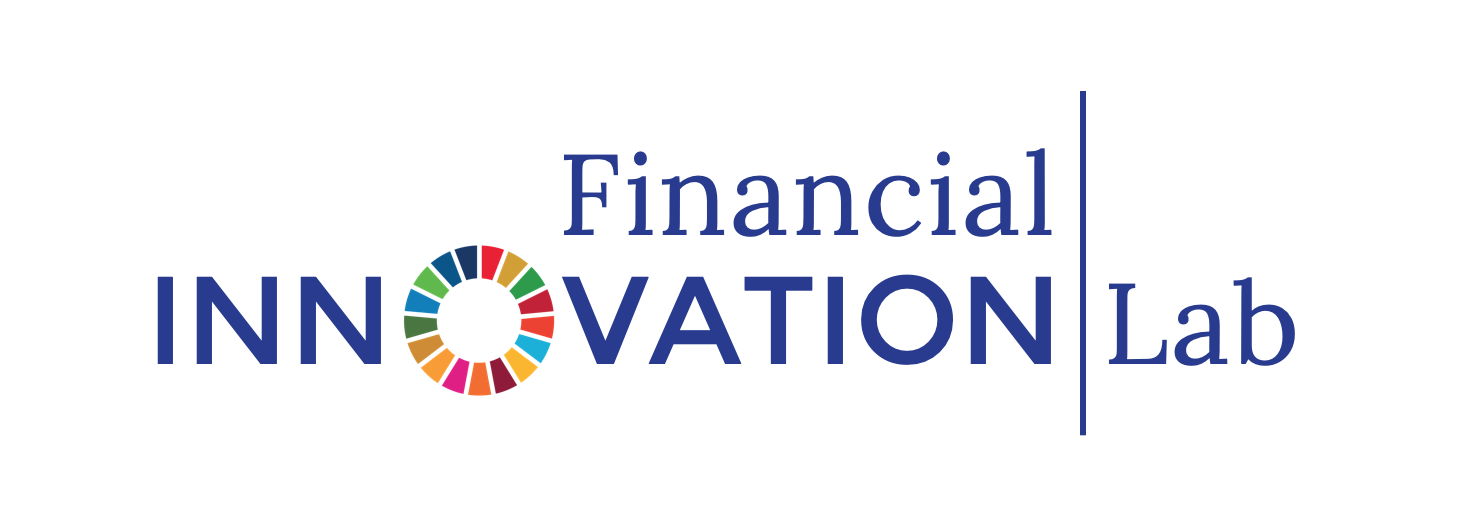 THE FINLAB TOOLKIT
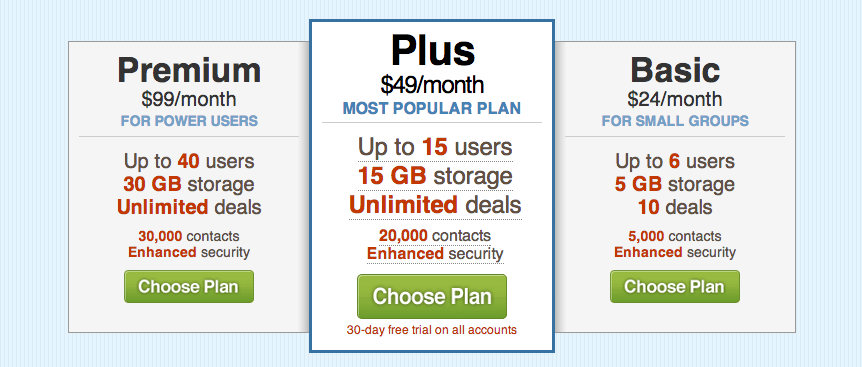 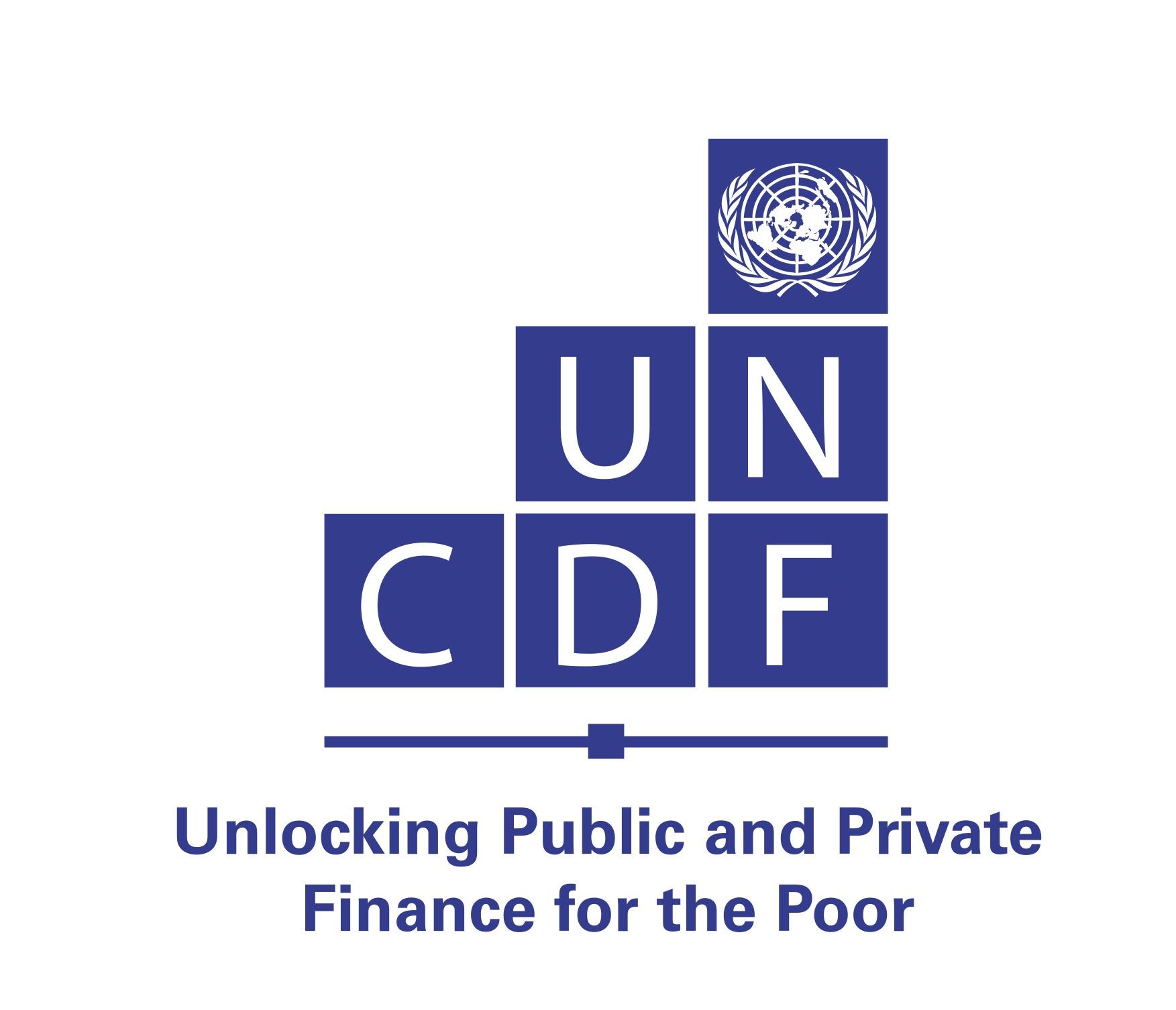 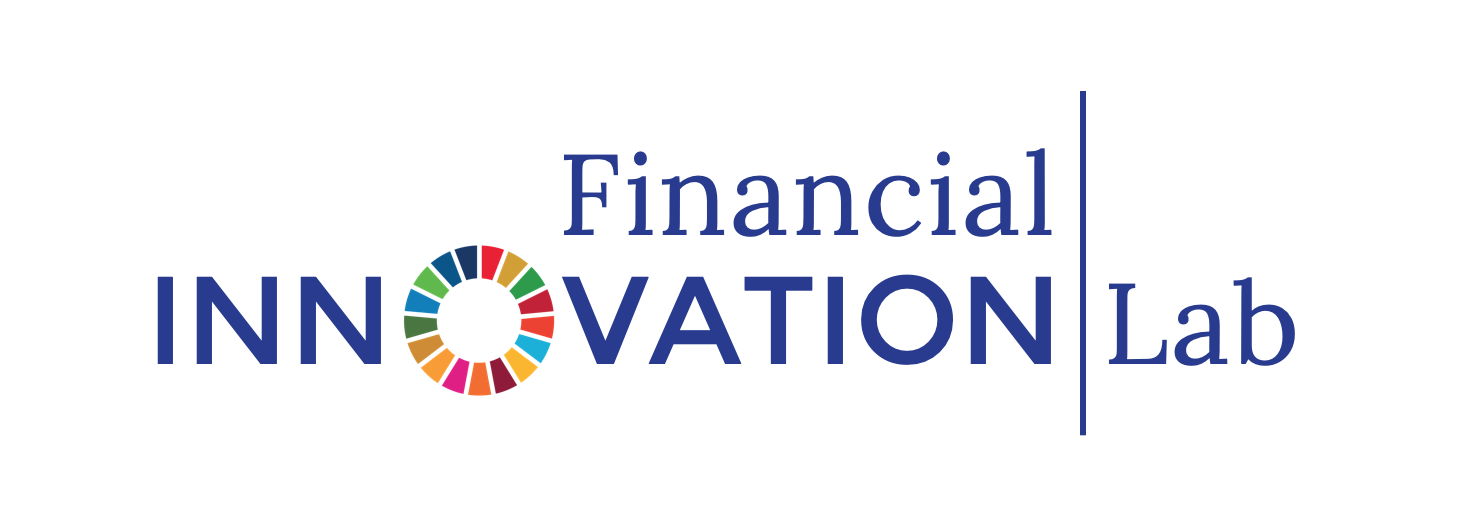 THE FINLAB TOOLKIT
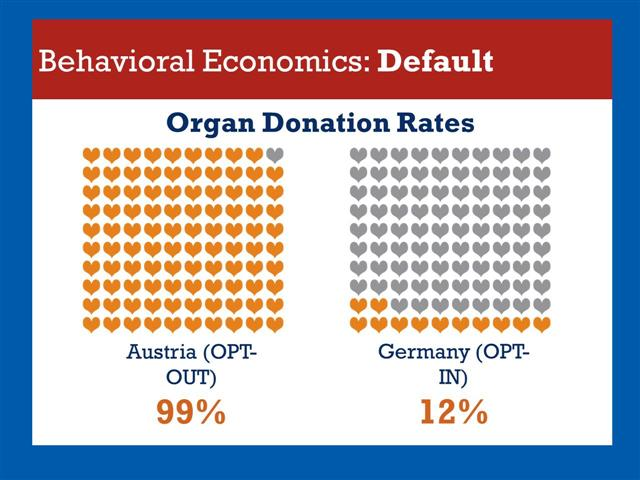 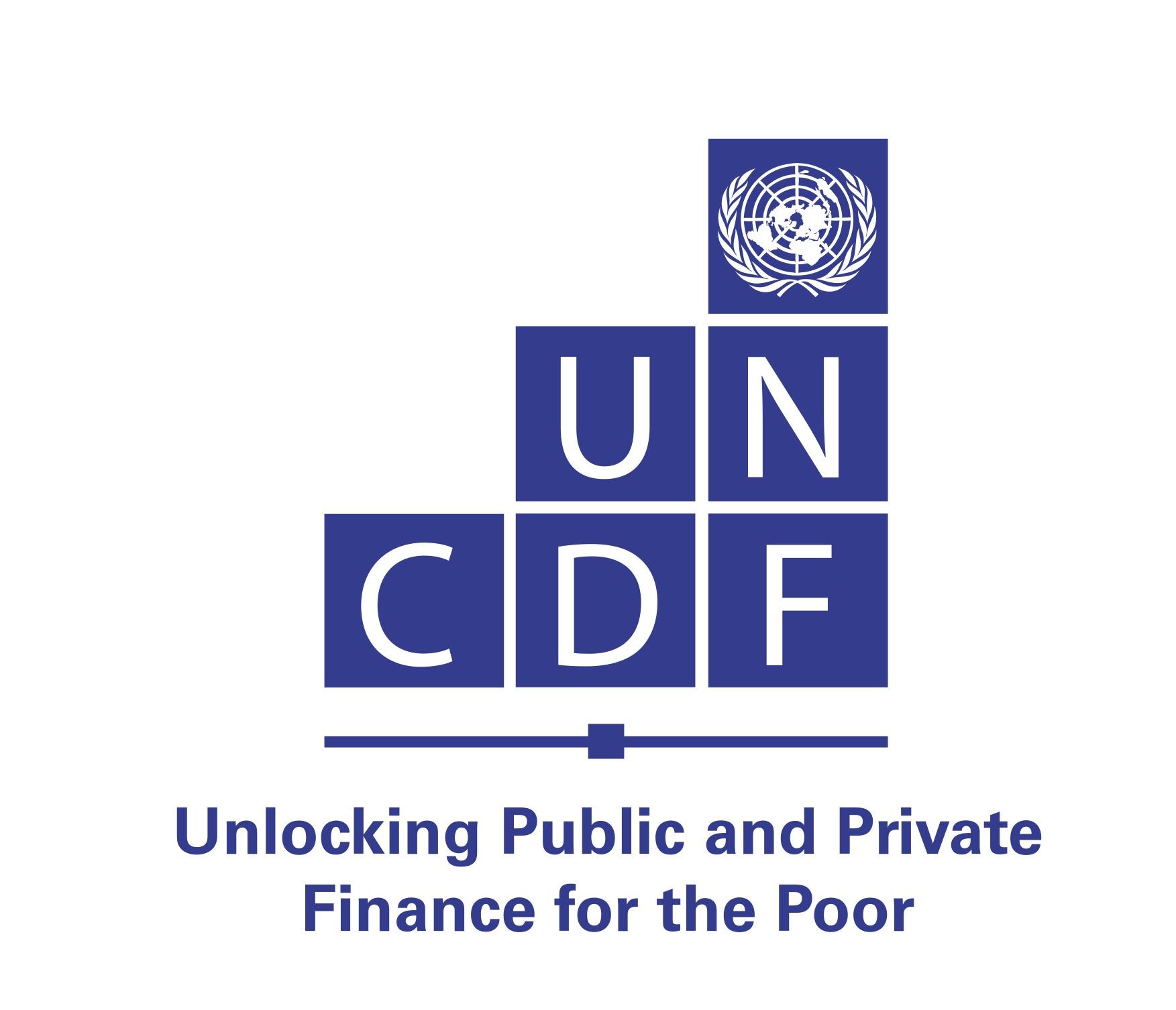 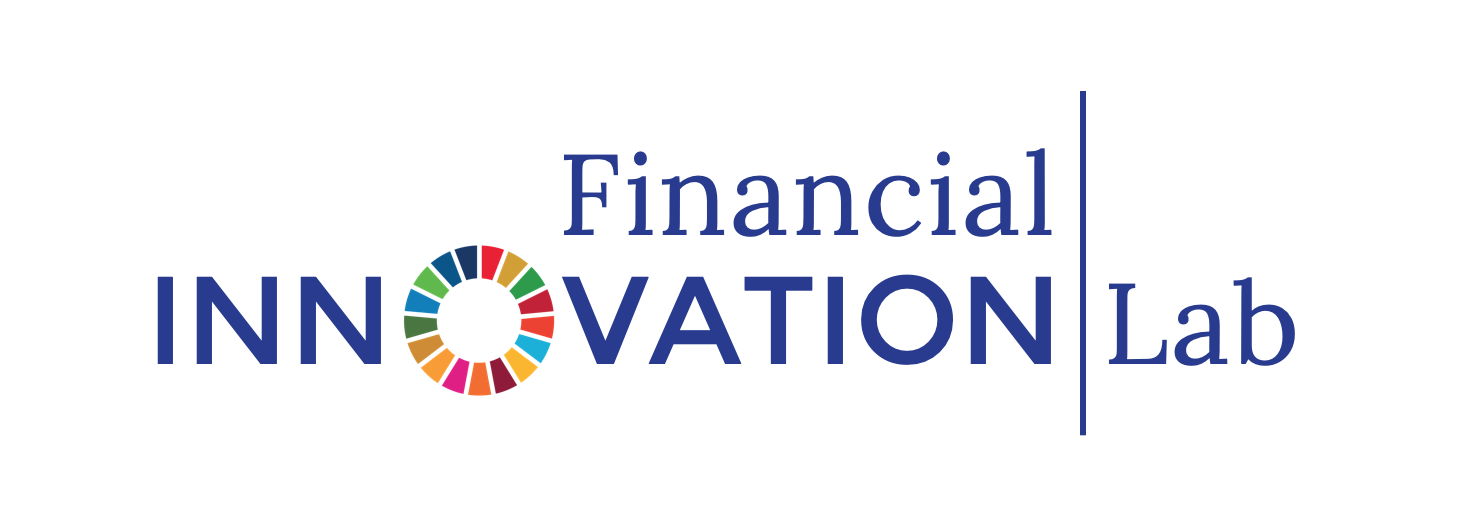 THE FINLAB TOOLKIT
NUDGES
Give Feedback

How do we ‘give feedback’ to users when they are doing well and when they are making mistakes?

When and where do users need feedback? 
How do we give negative and positive feedback?
What is the best method to give feedback?
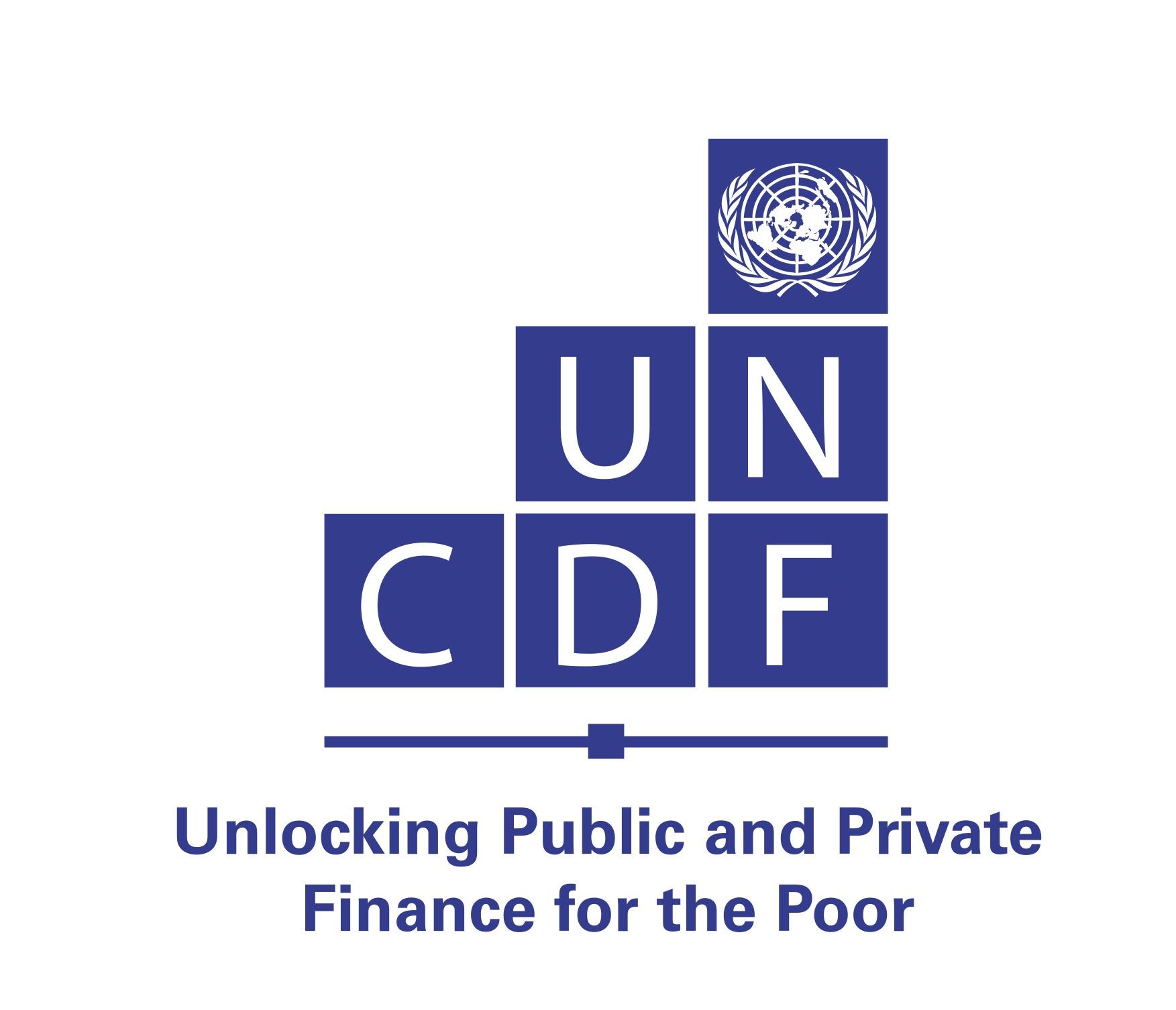 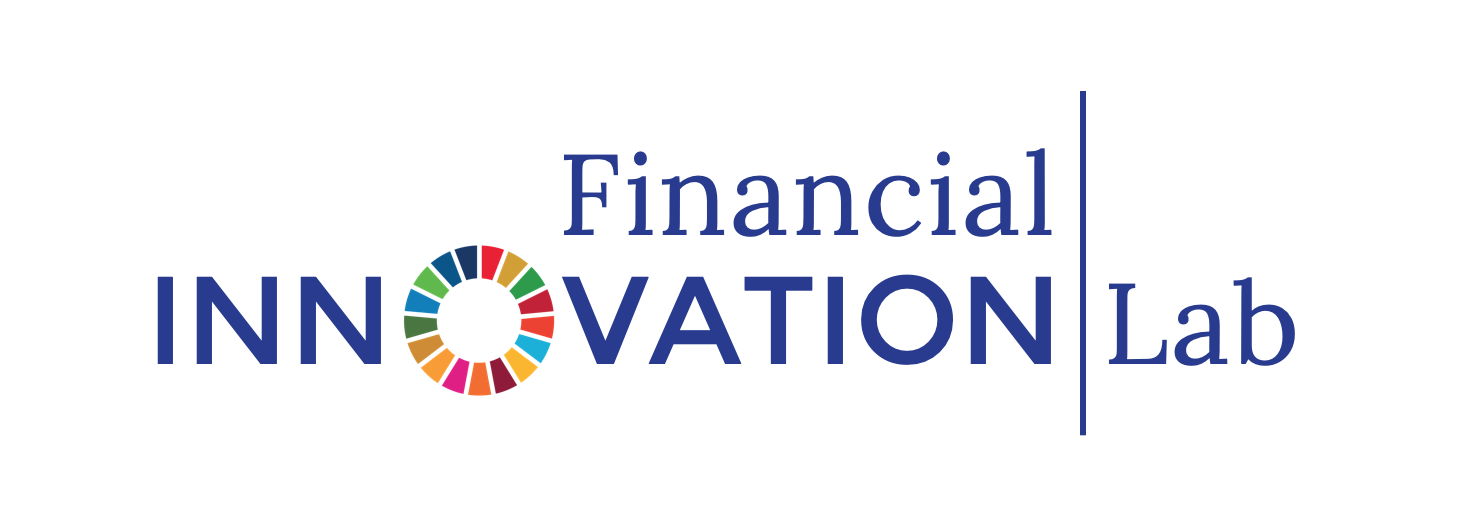 THE FINLAB TOOLKIT
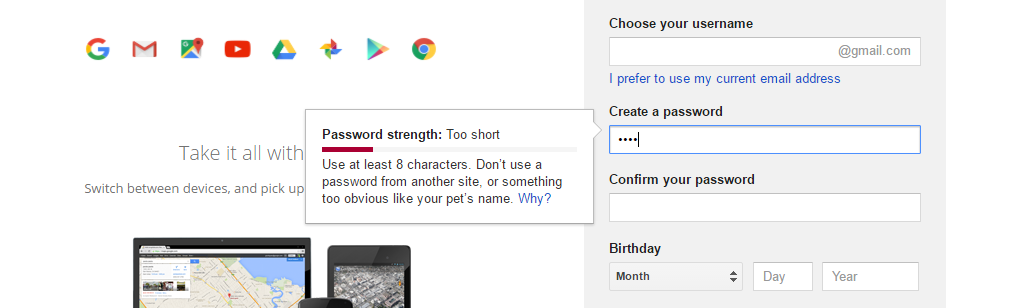 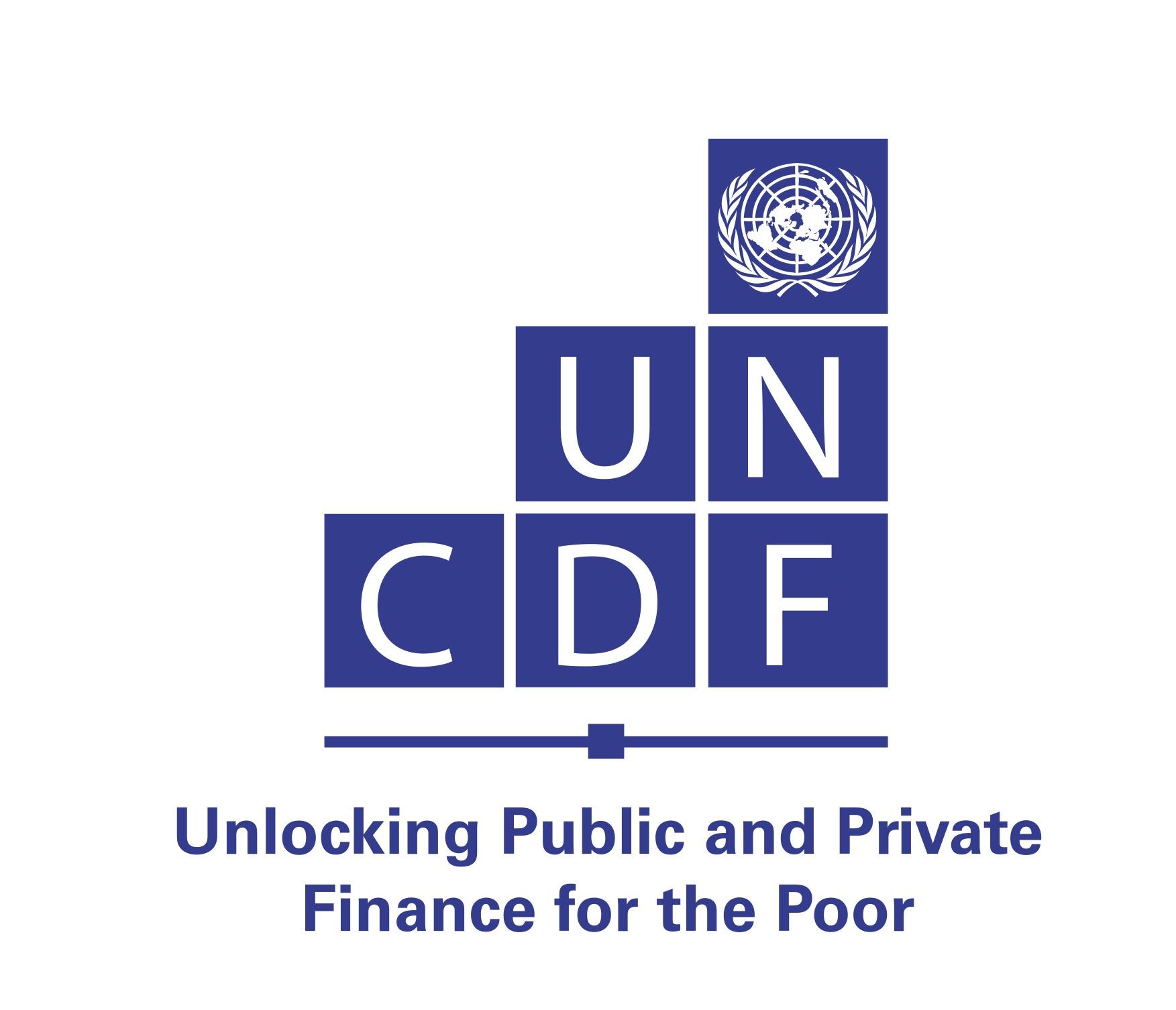 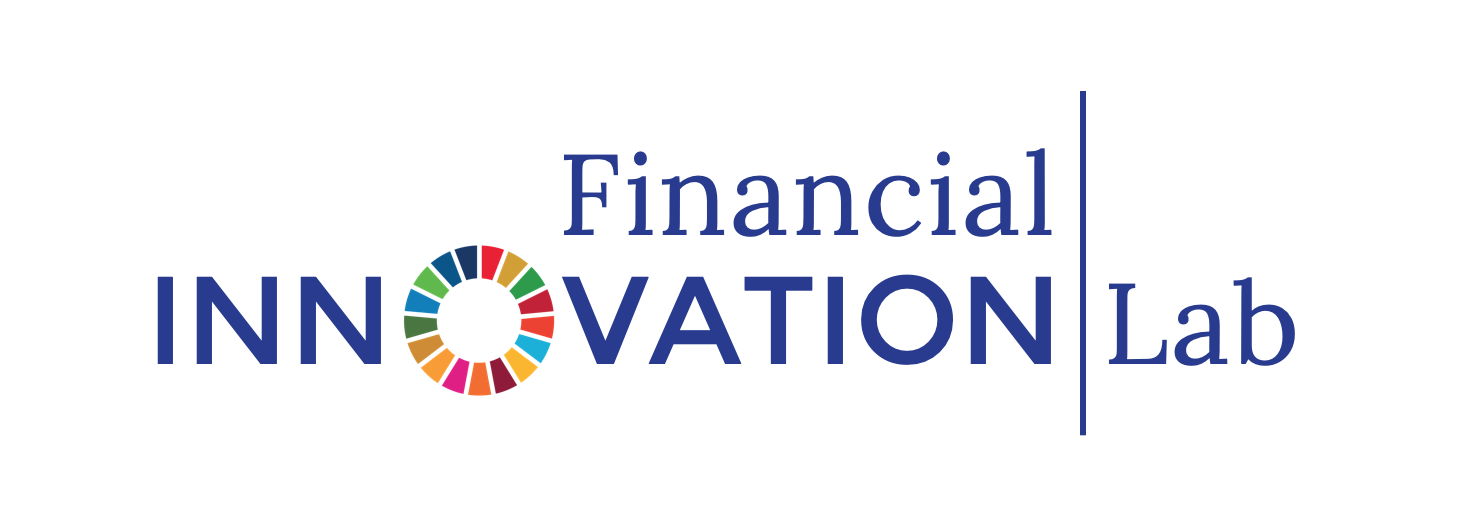 THE FINLAB TOOLKIT
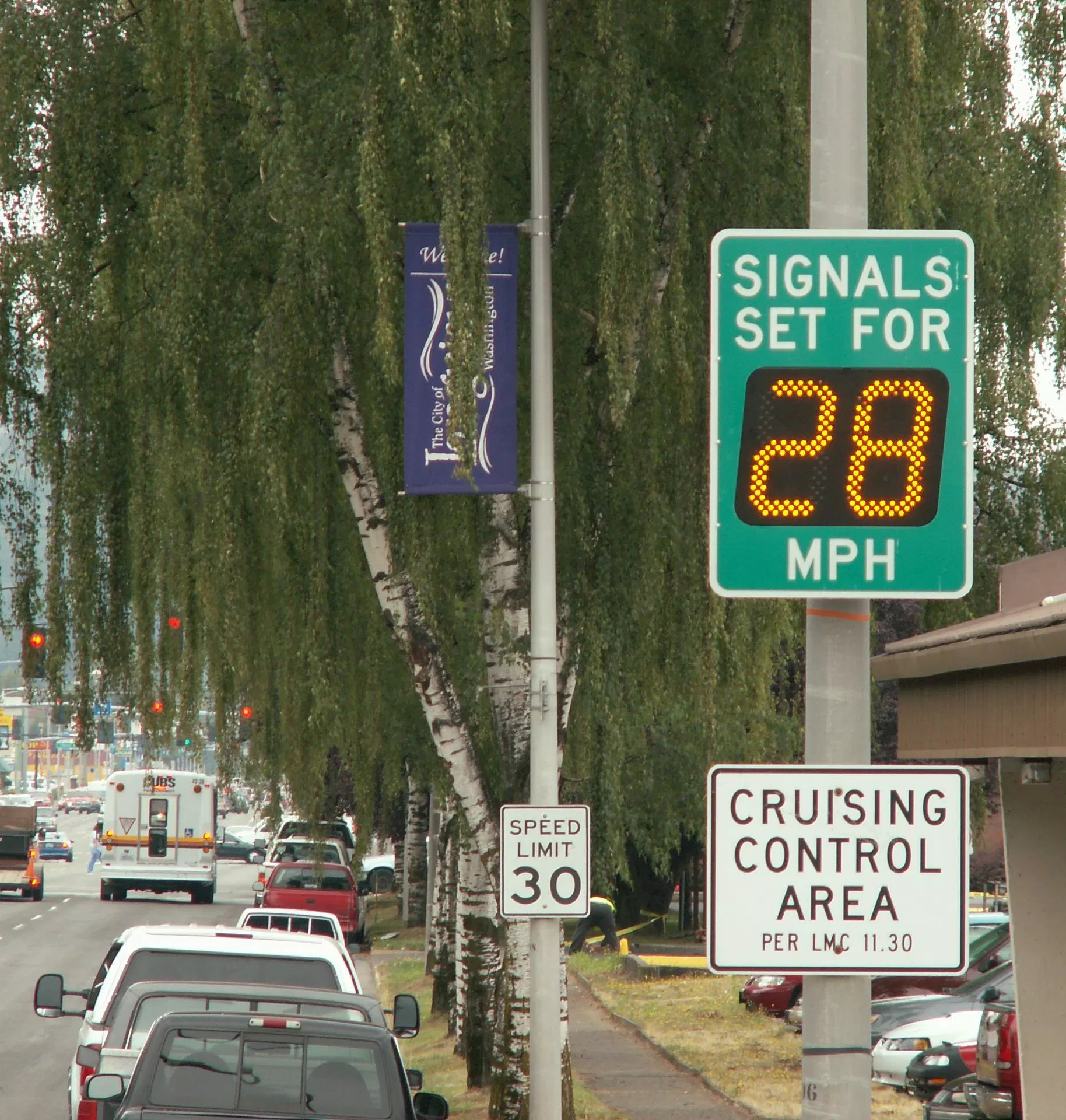 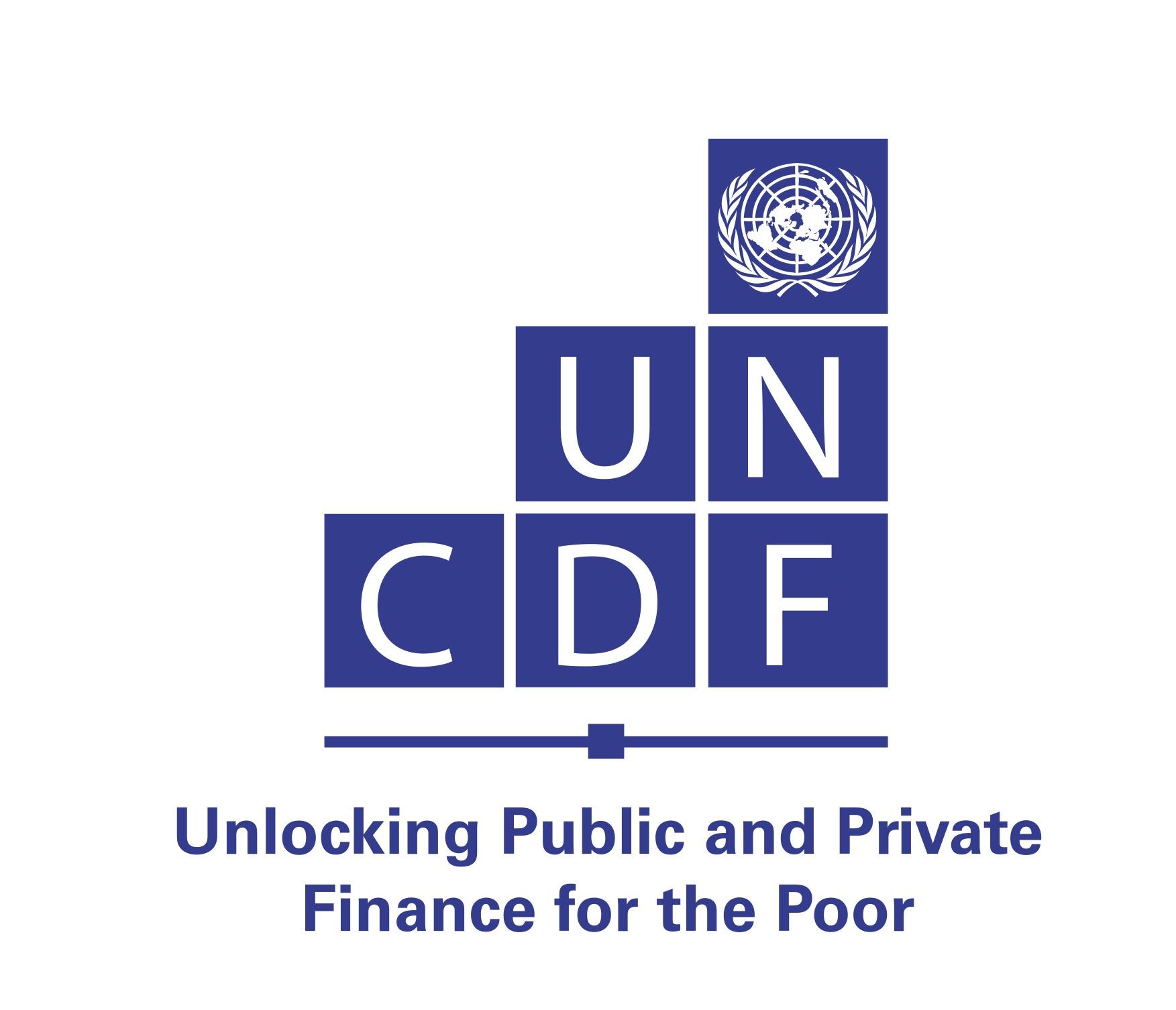 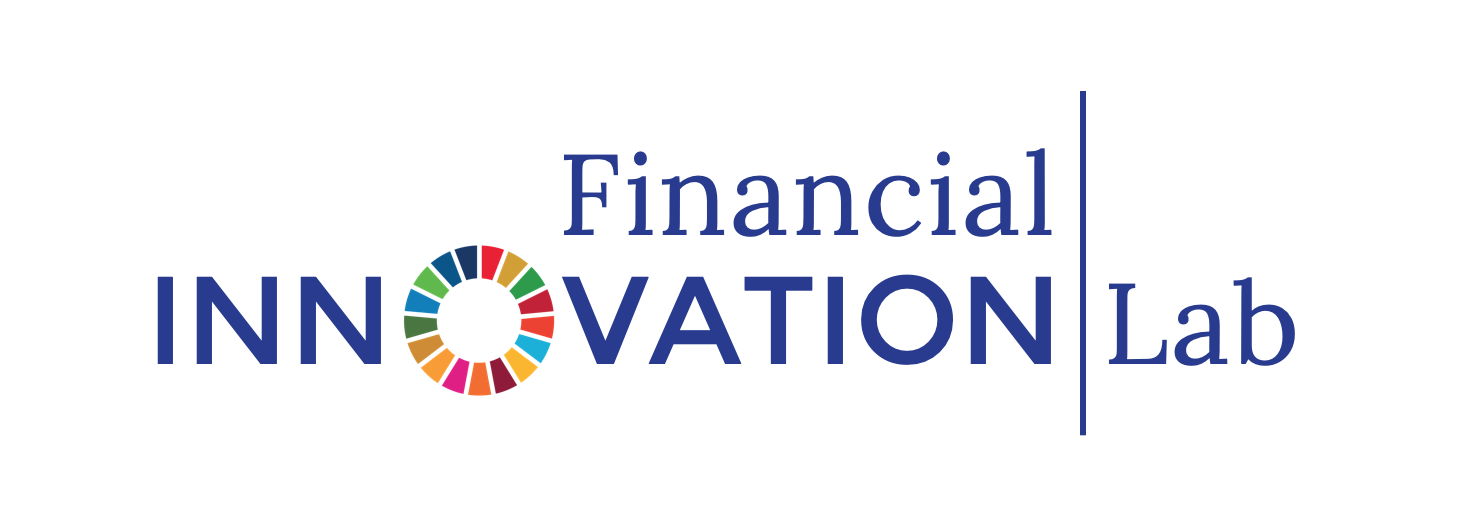 THE FINLAB TOOLKIT
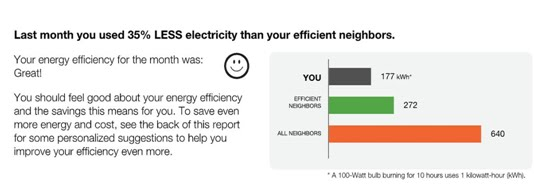 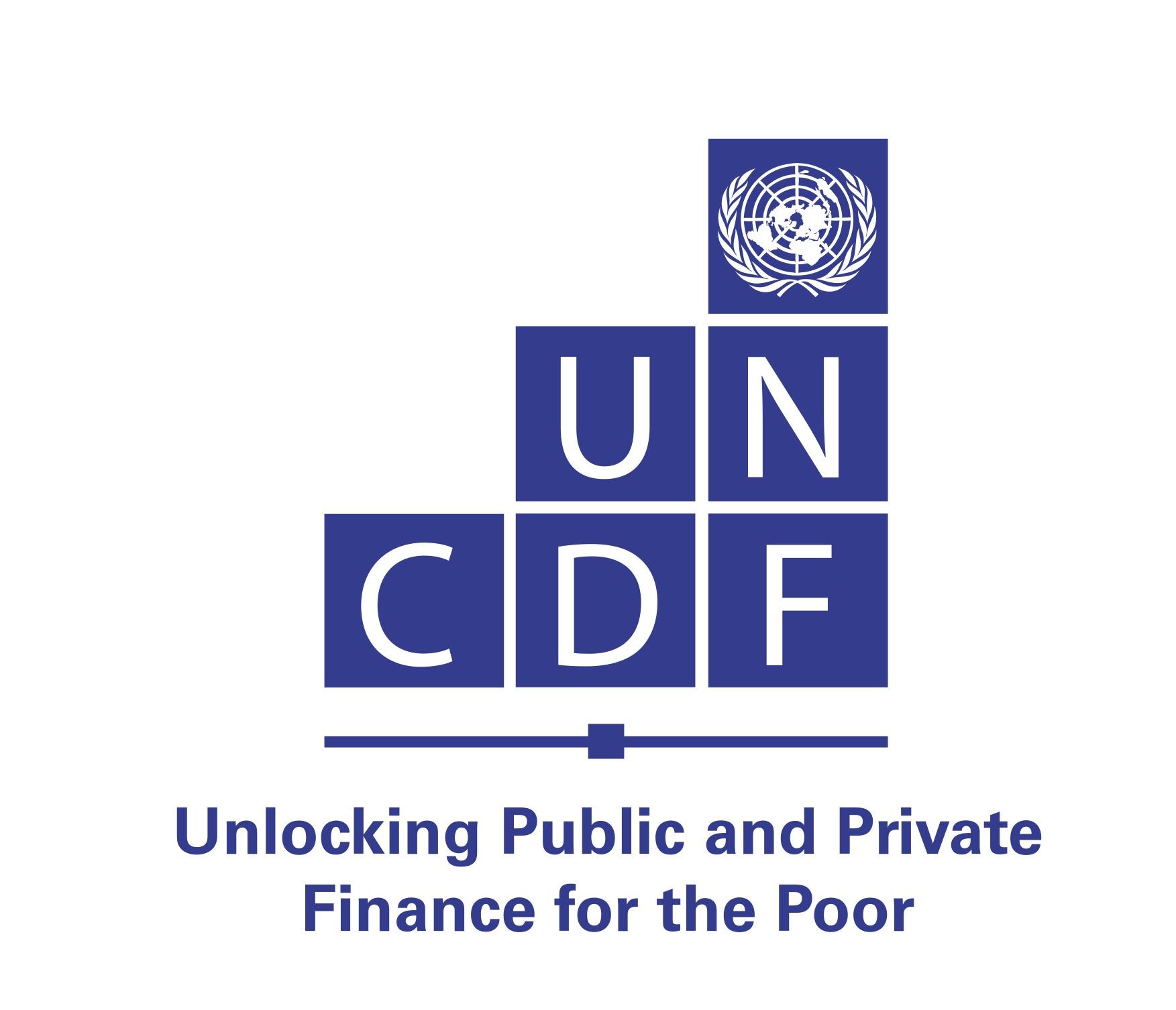 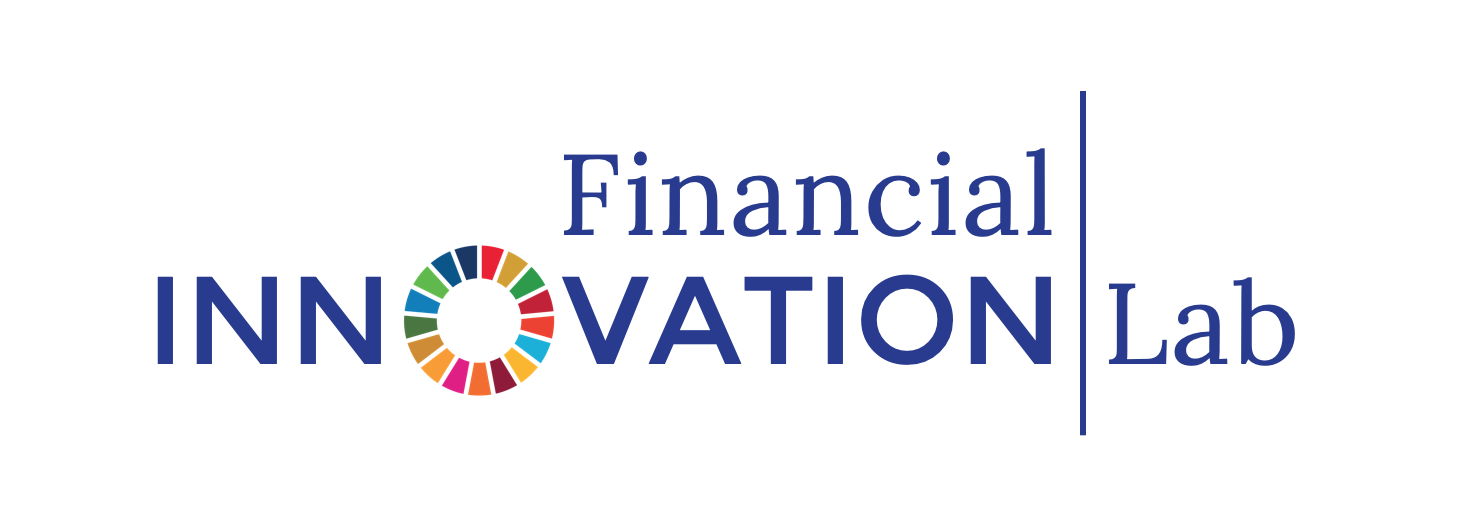 THE FINLAB TOOLKIT
NUDGES
Expect Error 

How can we accommodate and forgive ‘expected errors’ that users tend to make?

What are errors that we can expect users to make? 
How do we make it work with these errors?
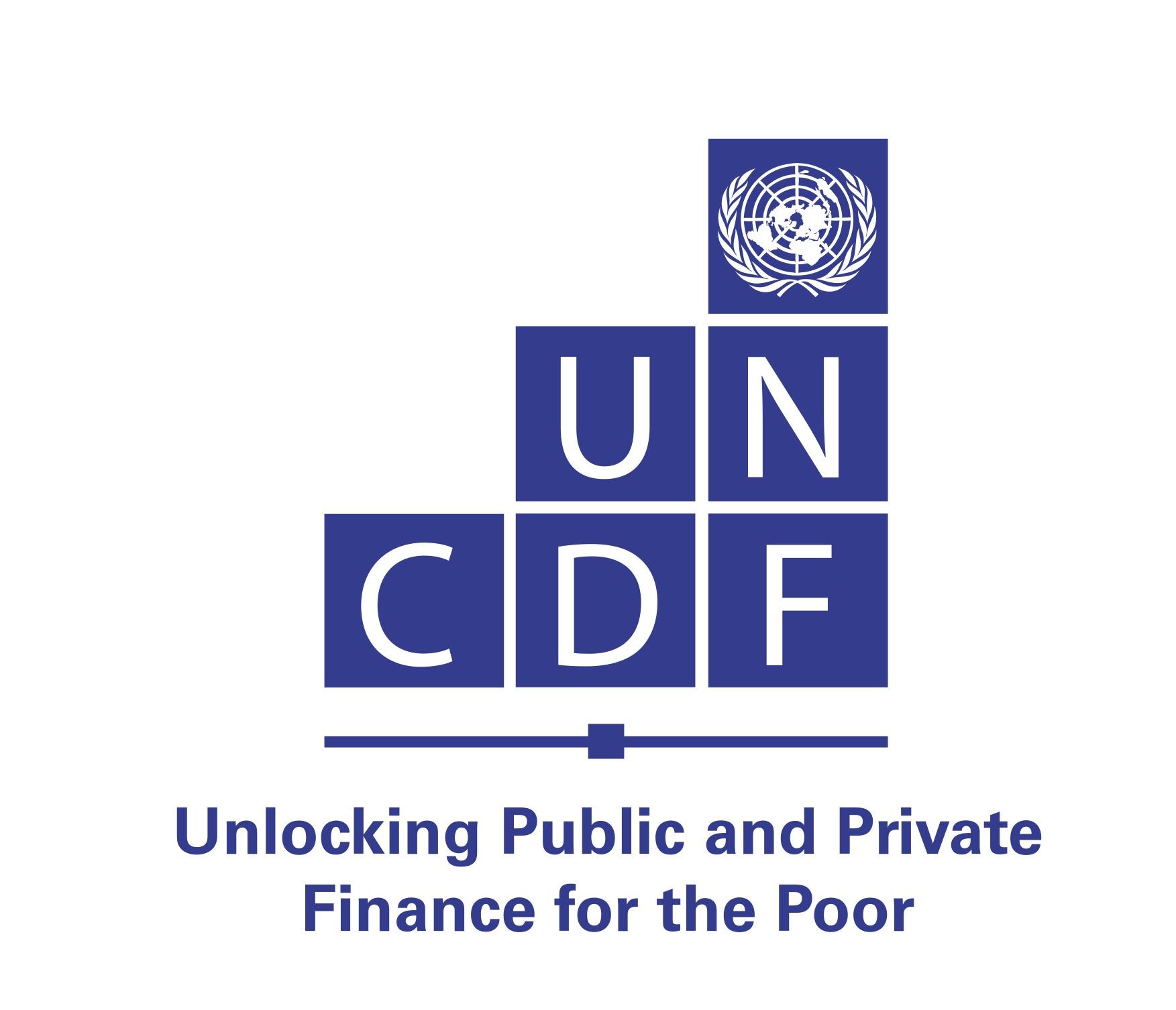 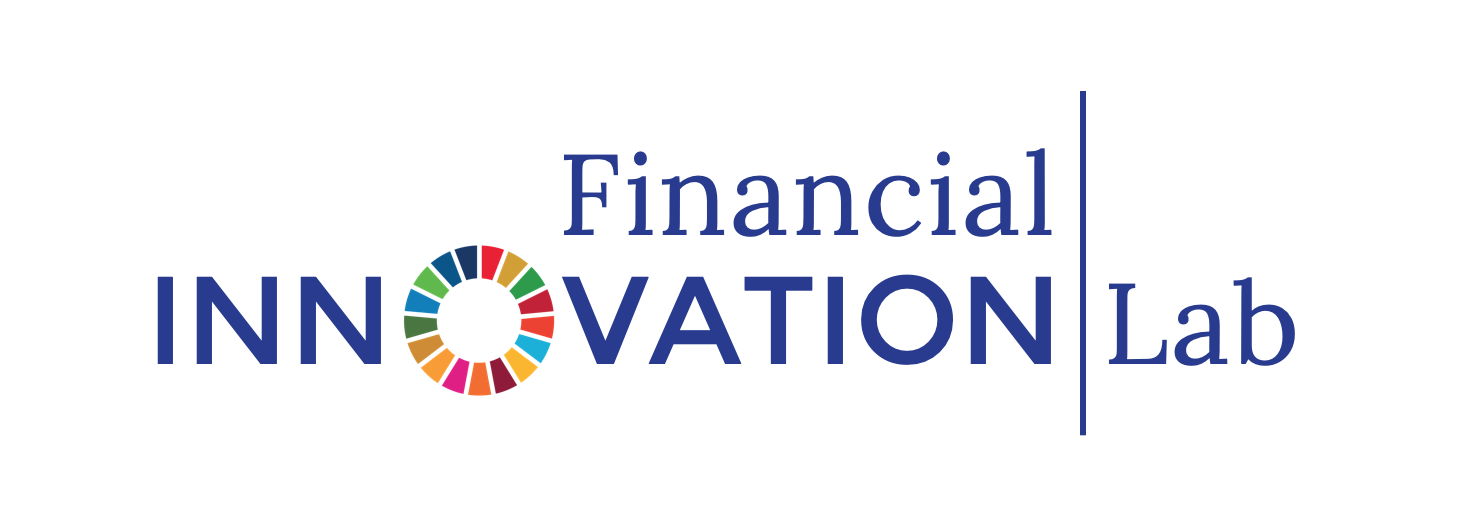 THE FINLAB TOOLKIT
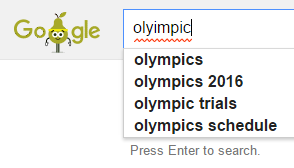 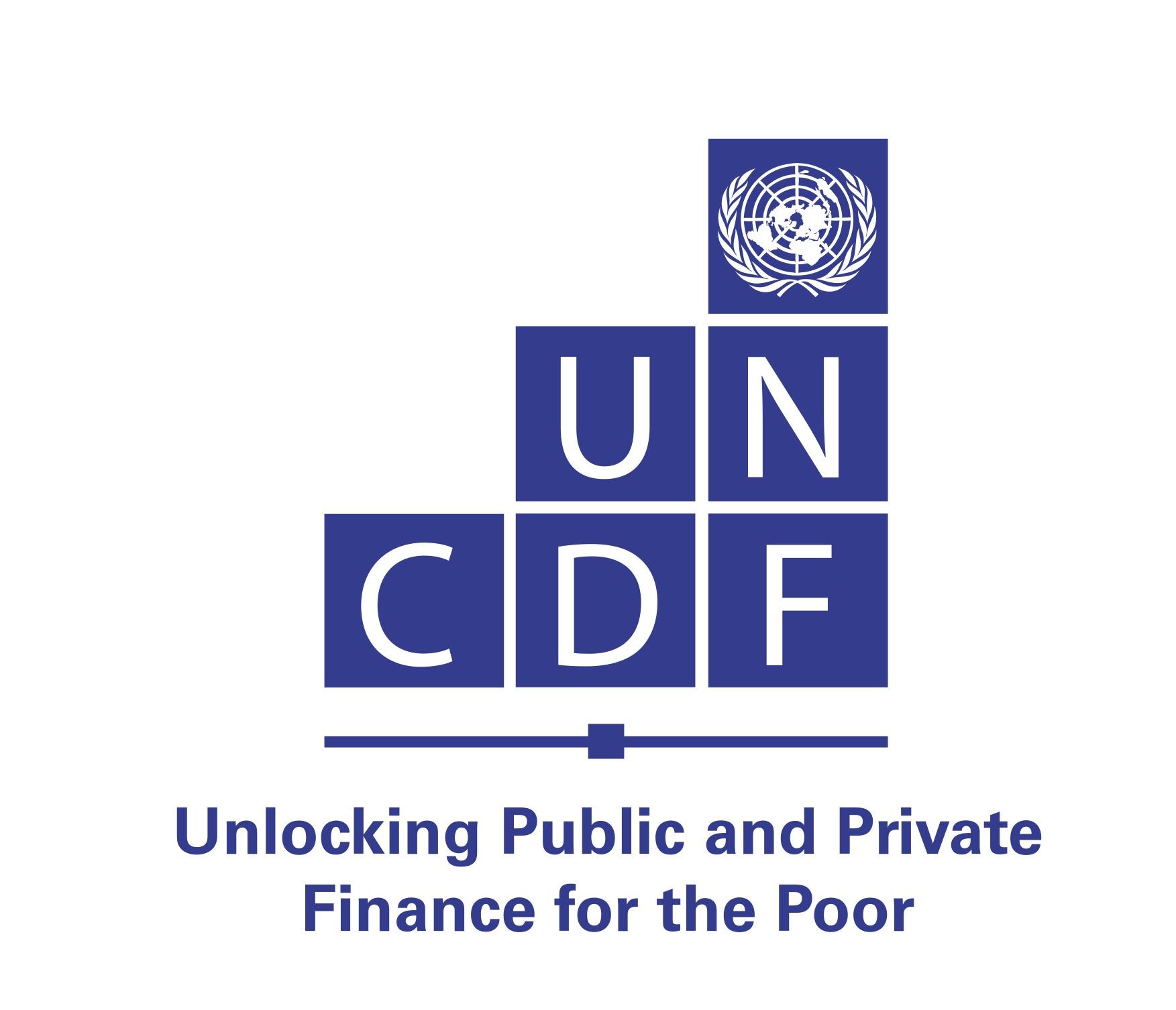 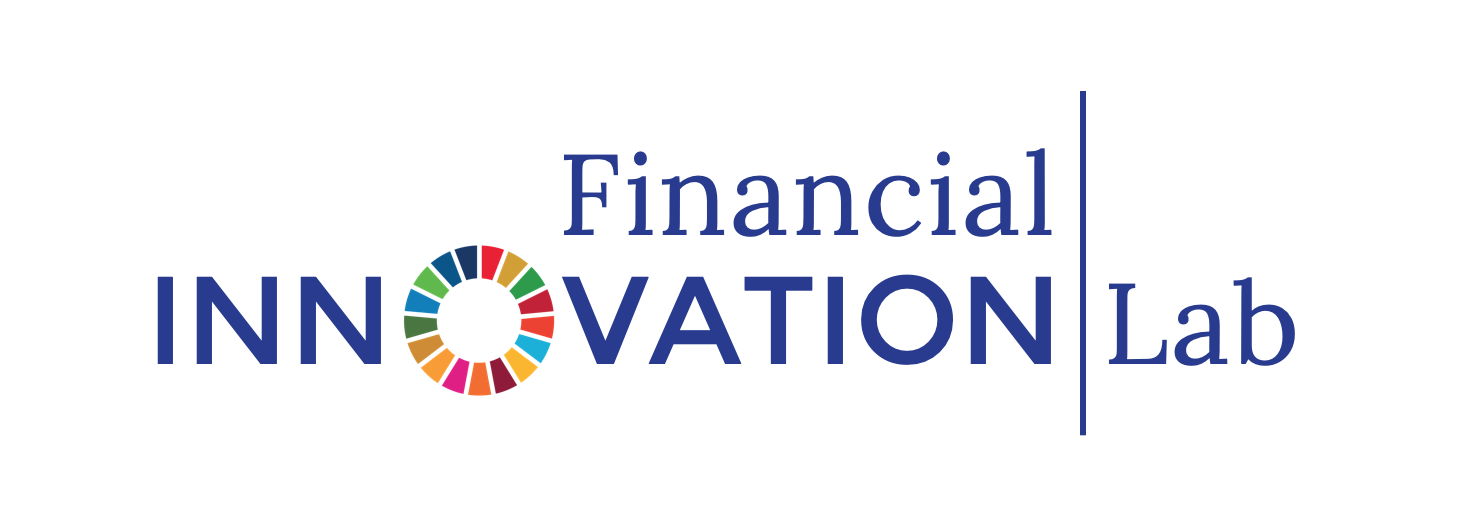 THE FINLAB TOOLKIT
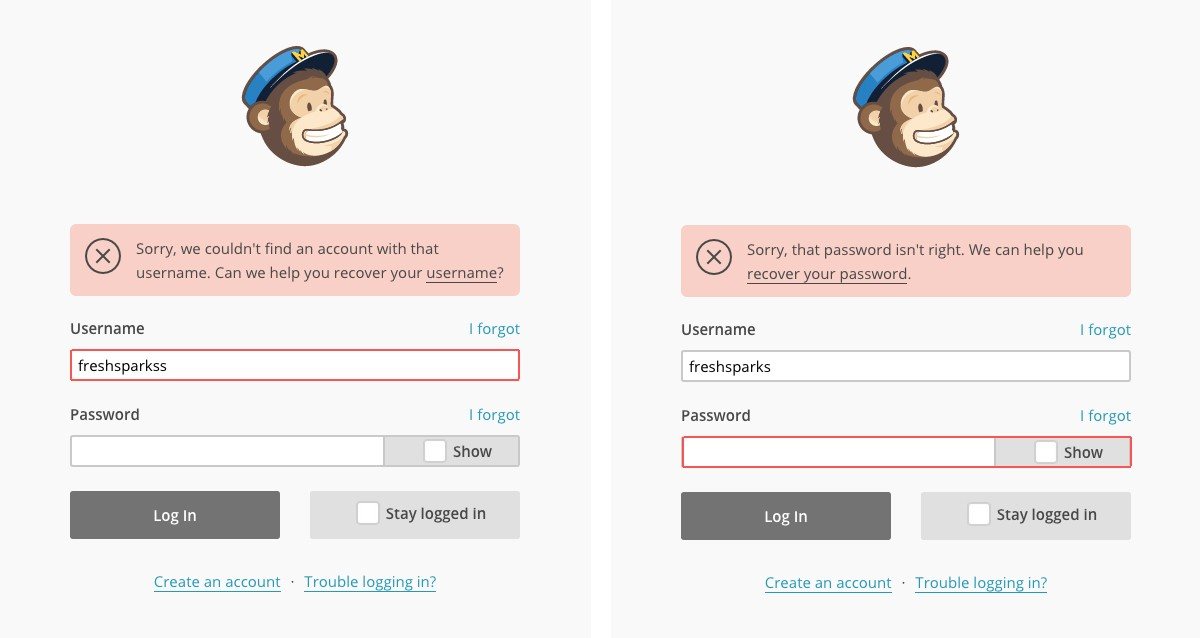 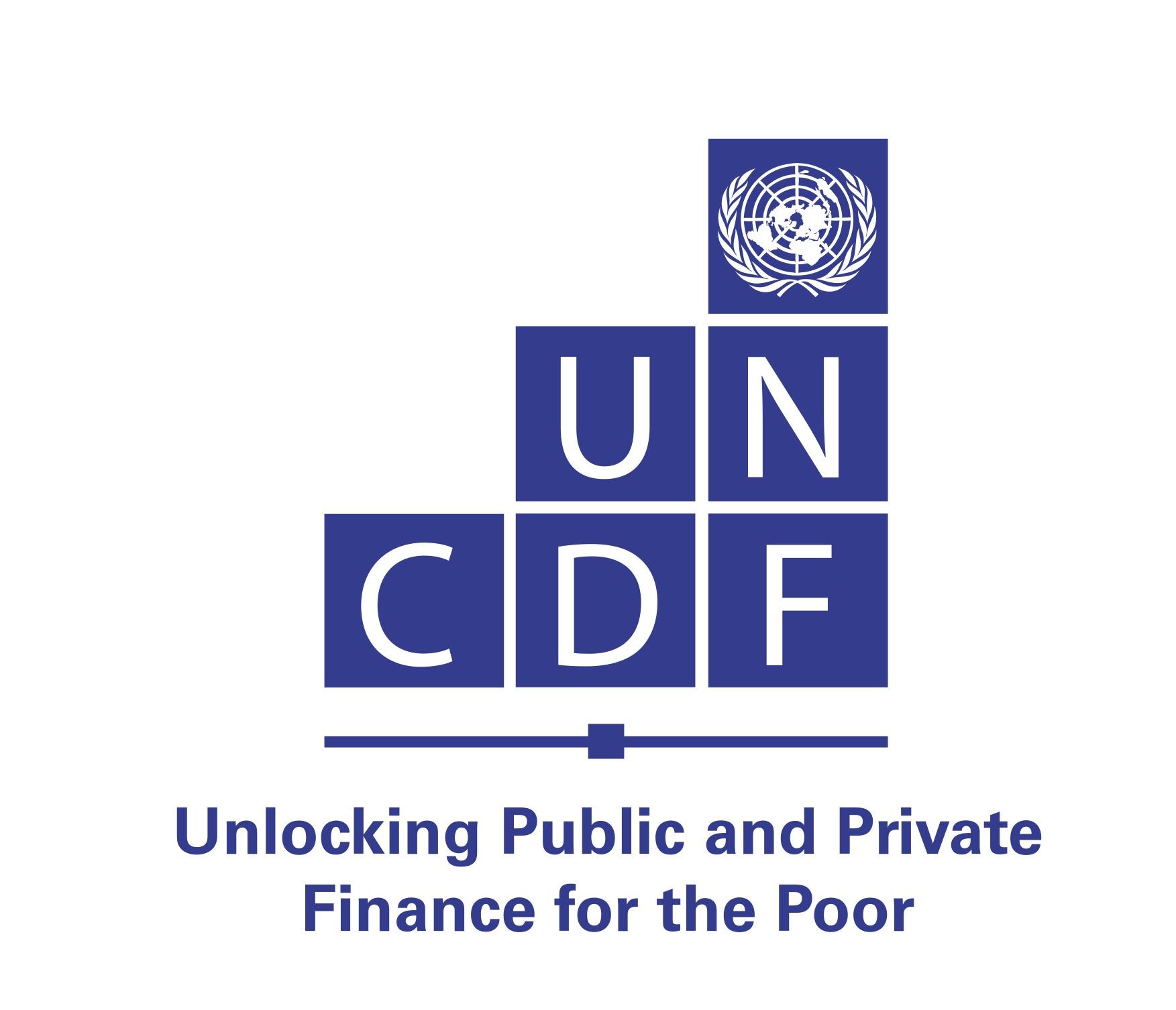 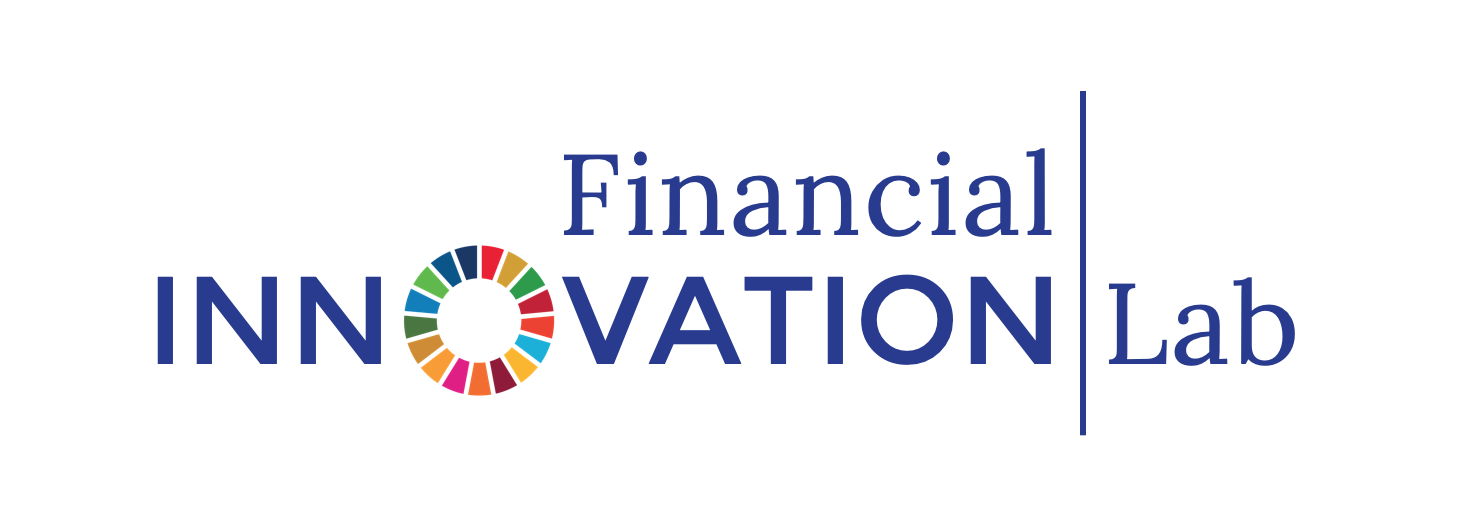 THE FINLAB TOOLKIT
NUDGES
Structure Choices

How do we ‘structure complex choices’ in order to aid decision making?

How do we reduce the number of choices? 
How do we visibly simplify?
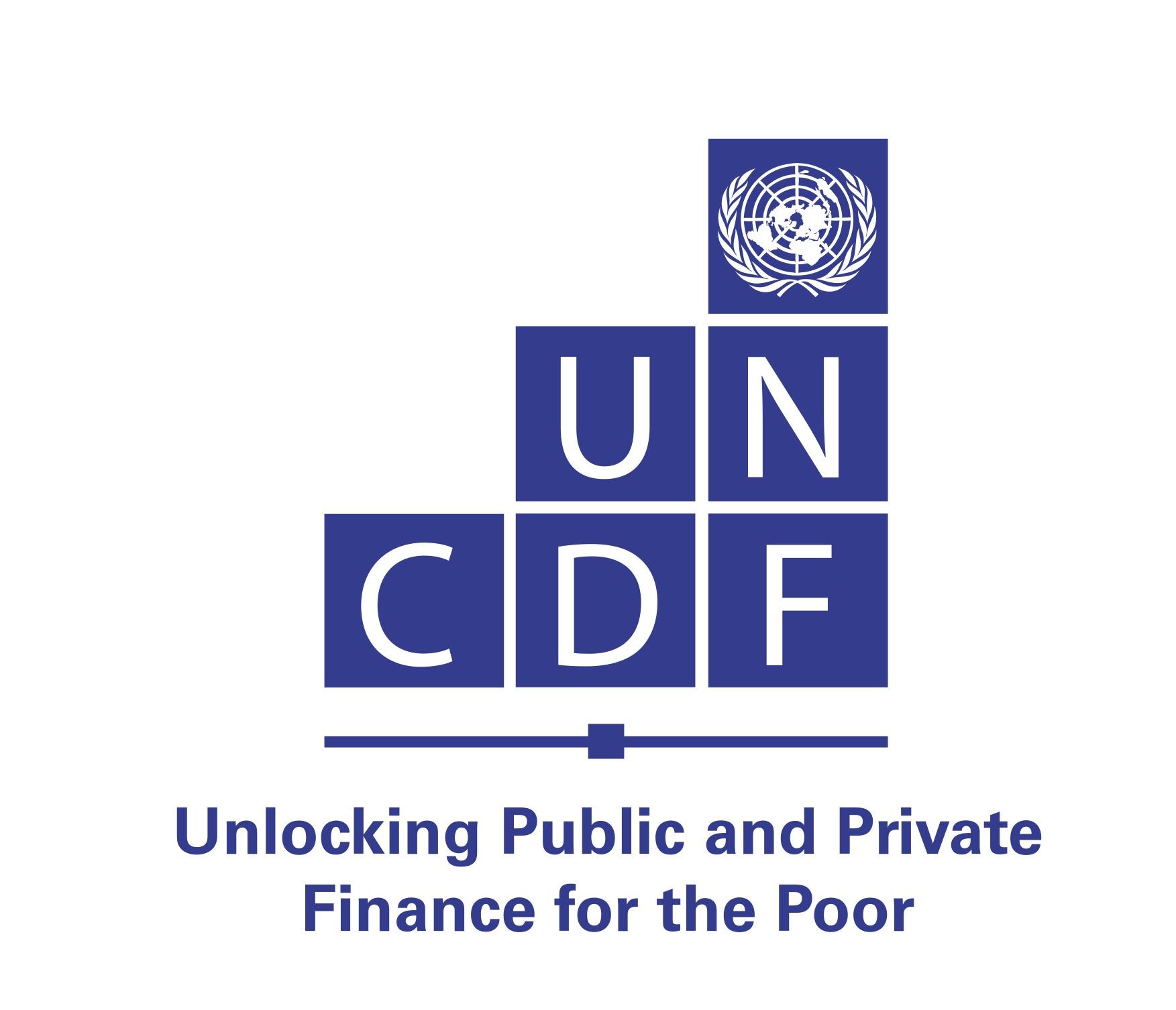 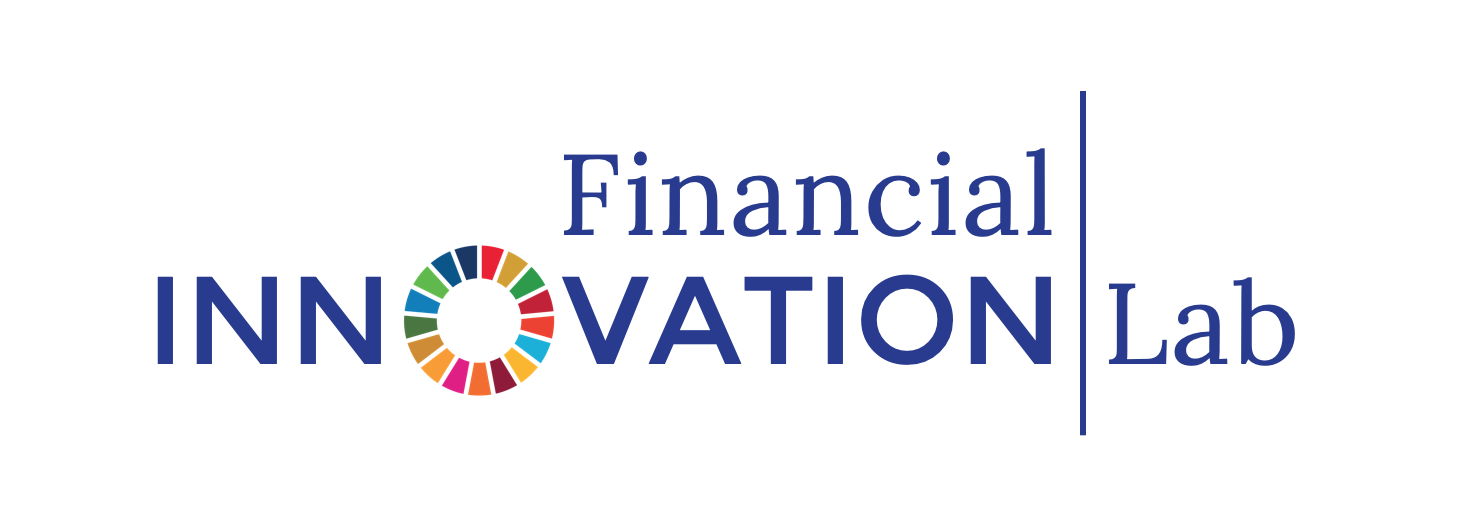 THE FINLAB TOOLKIT
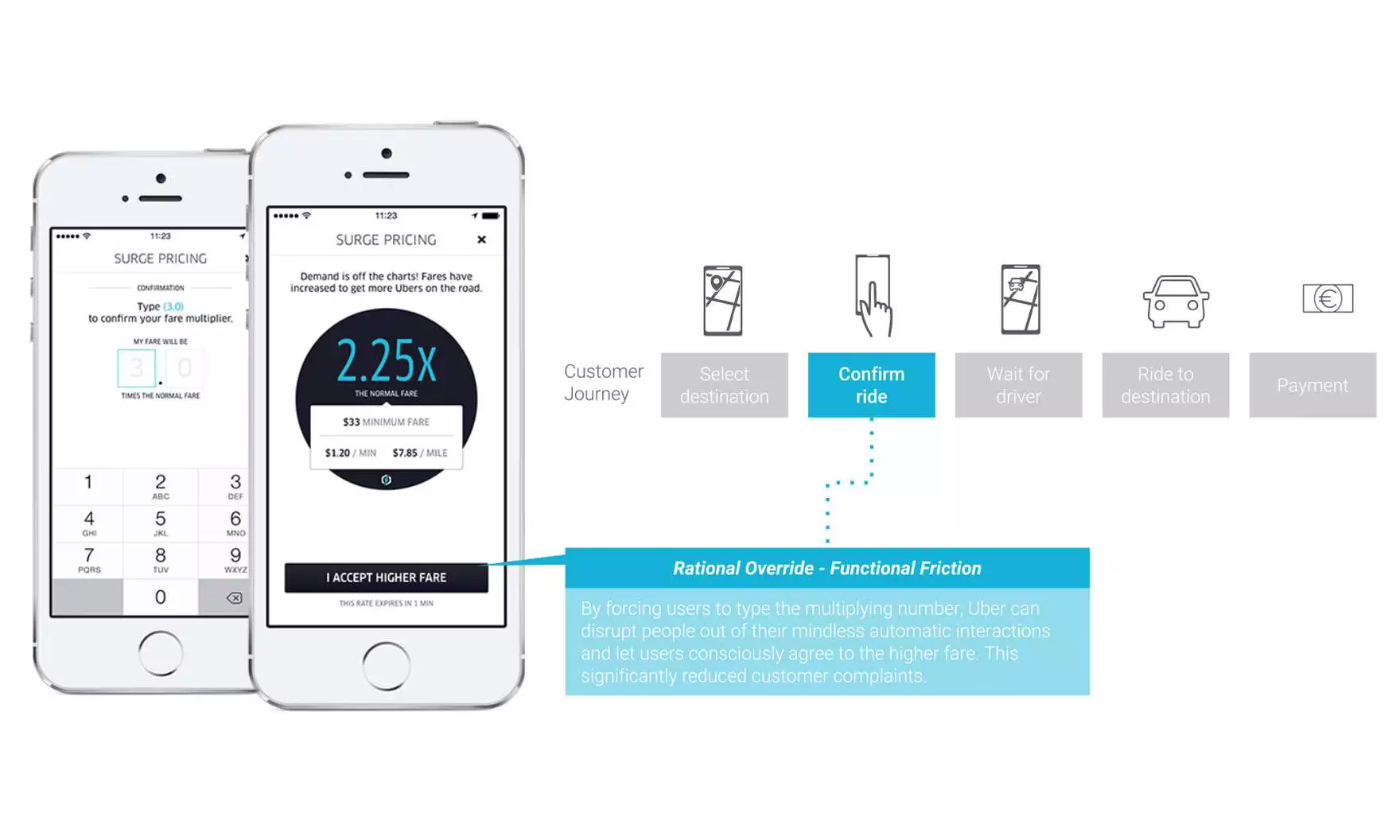 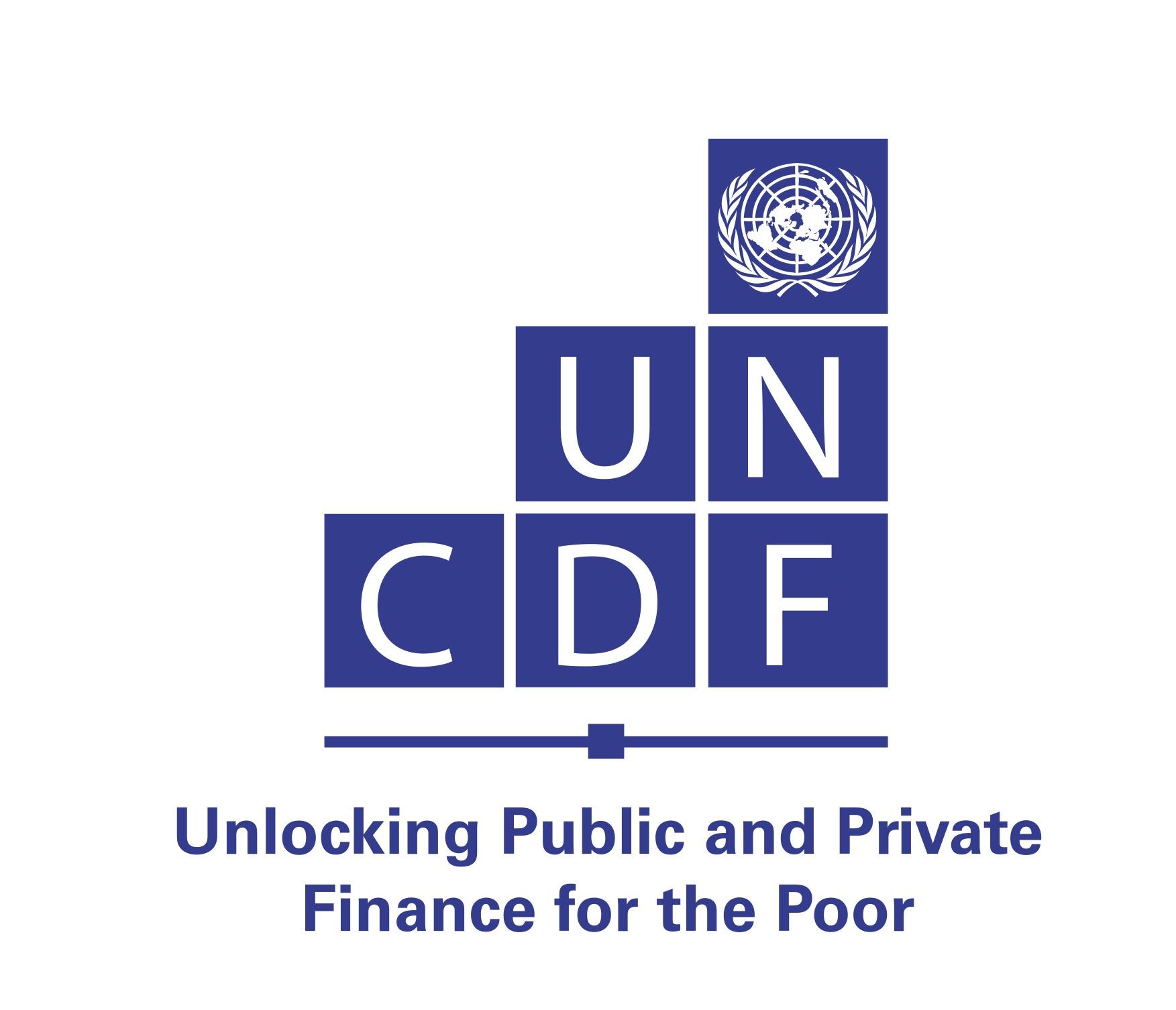 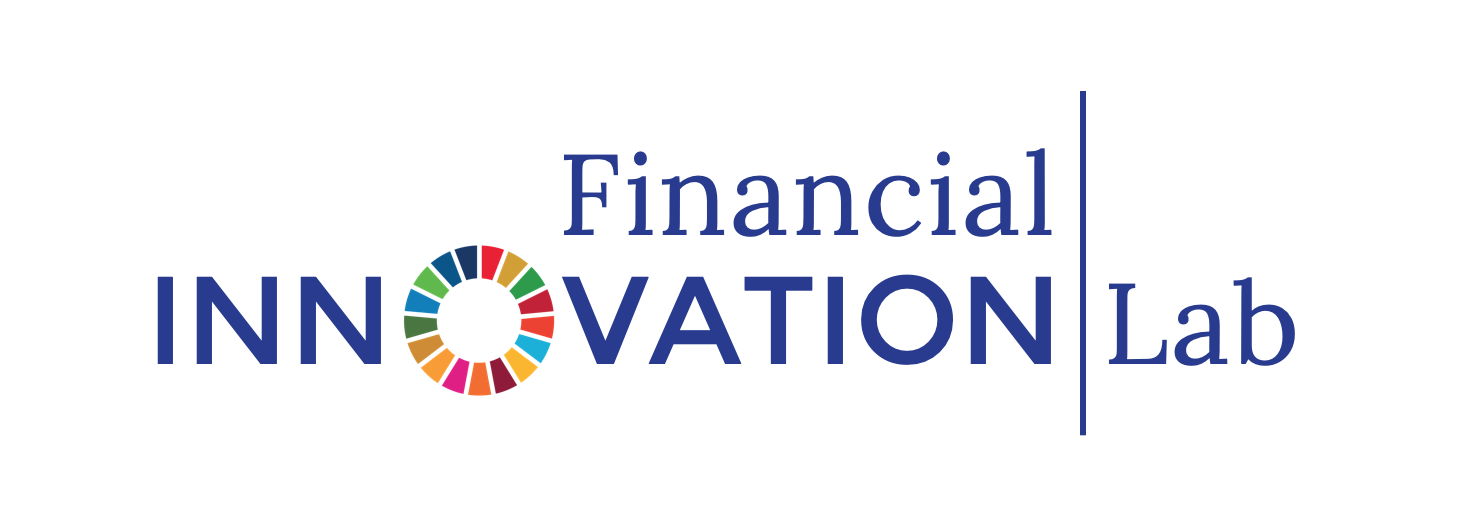 THE FINLAB TOOLKIT
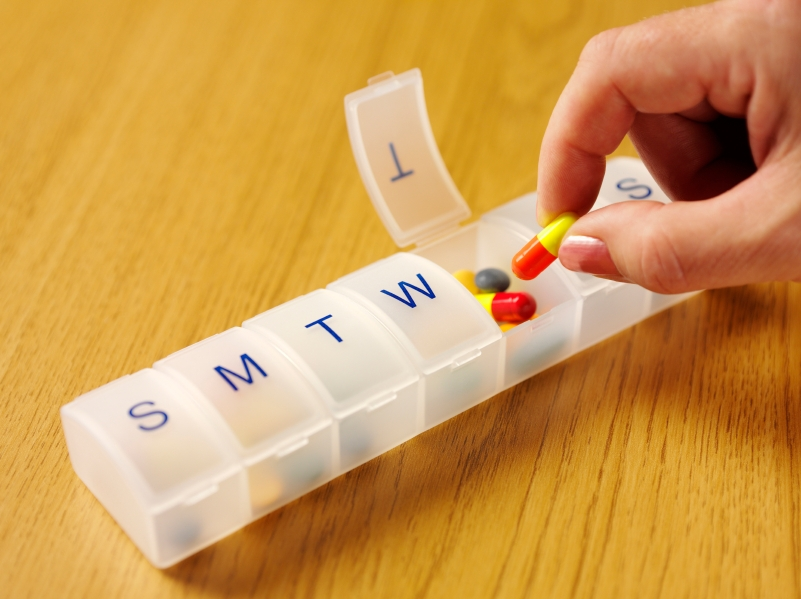 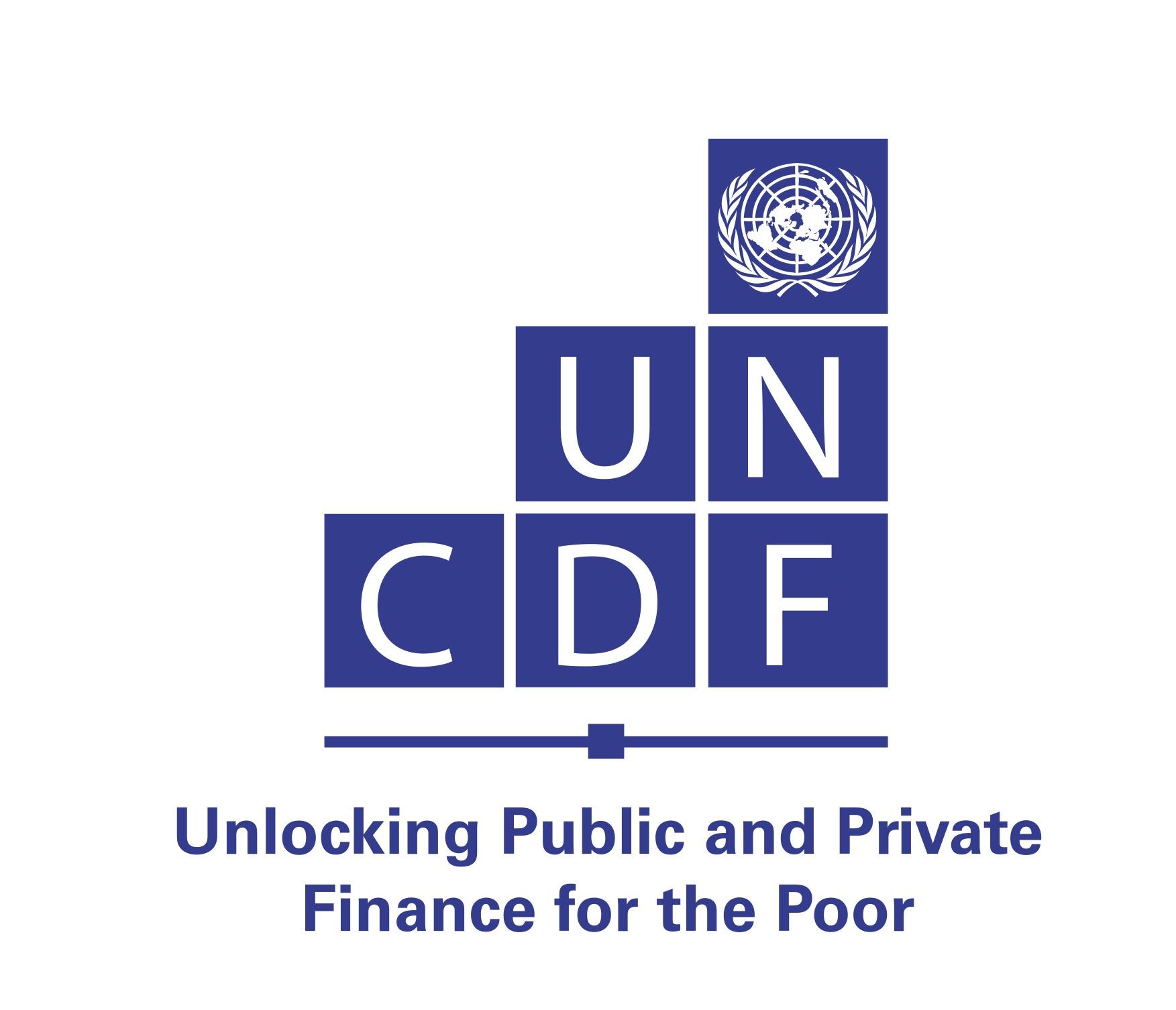 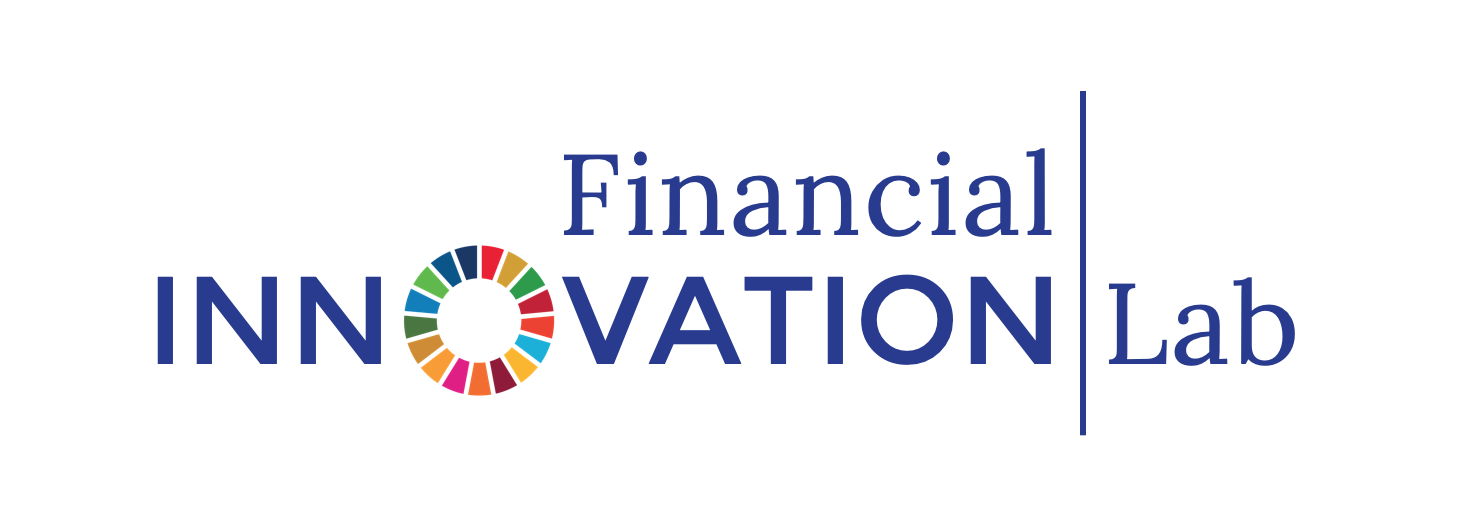 THE FINLAB TOOLKIT
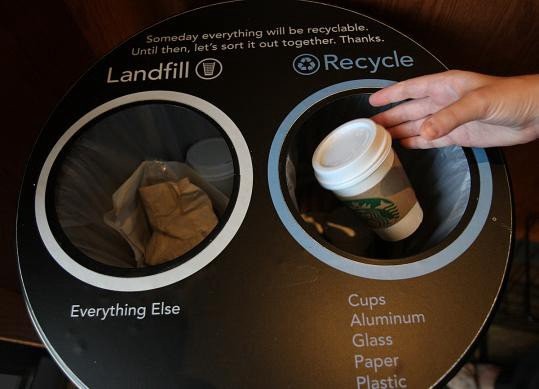 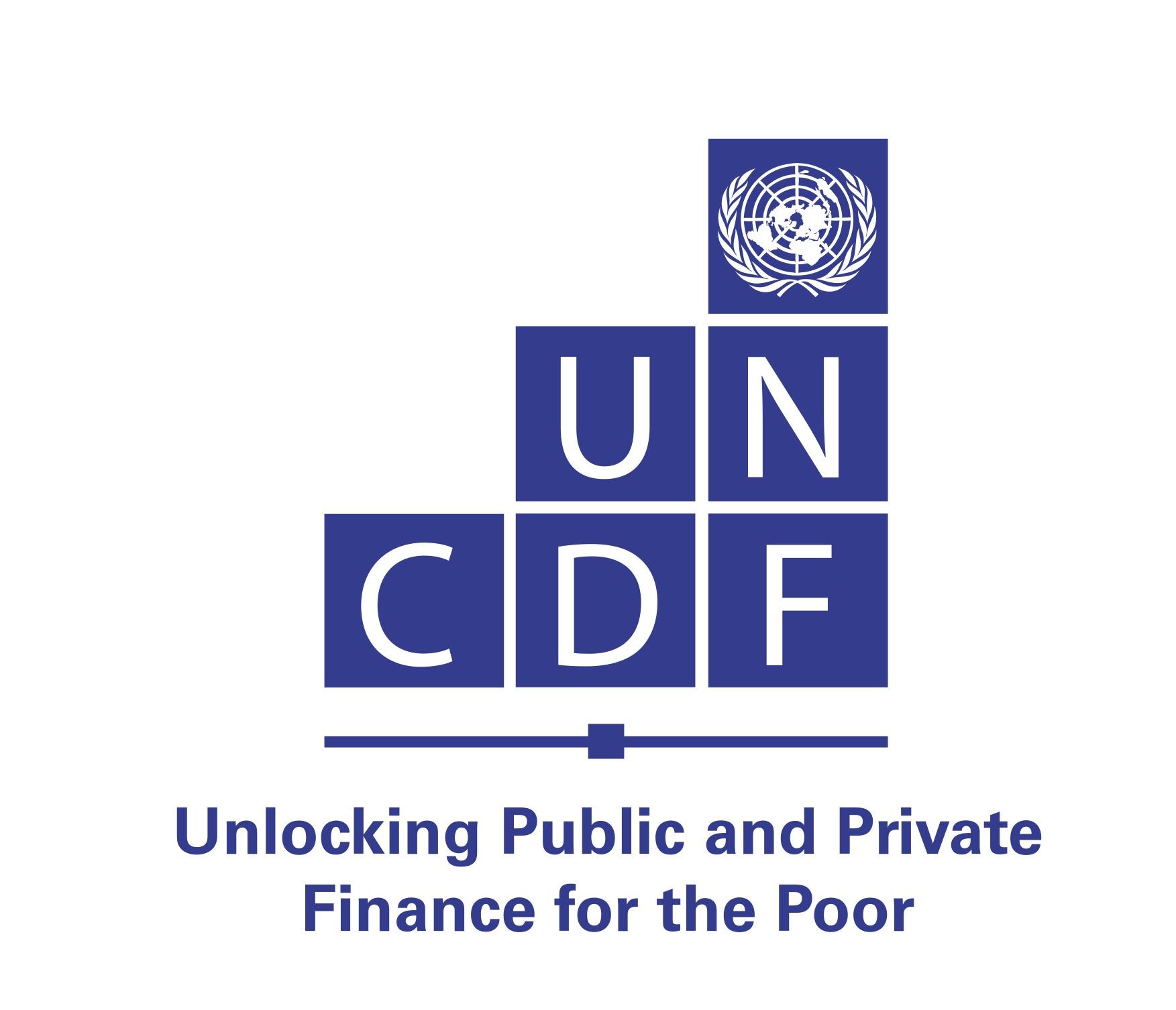 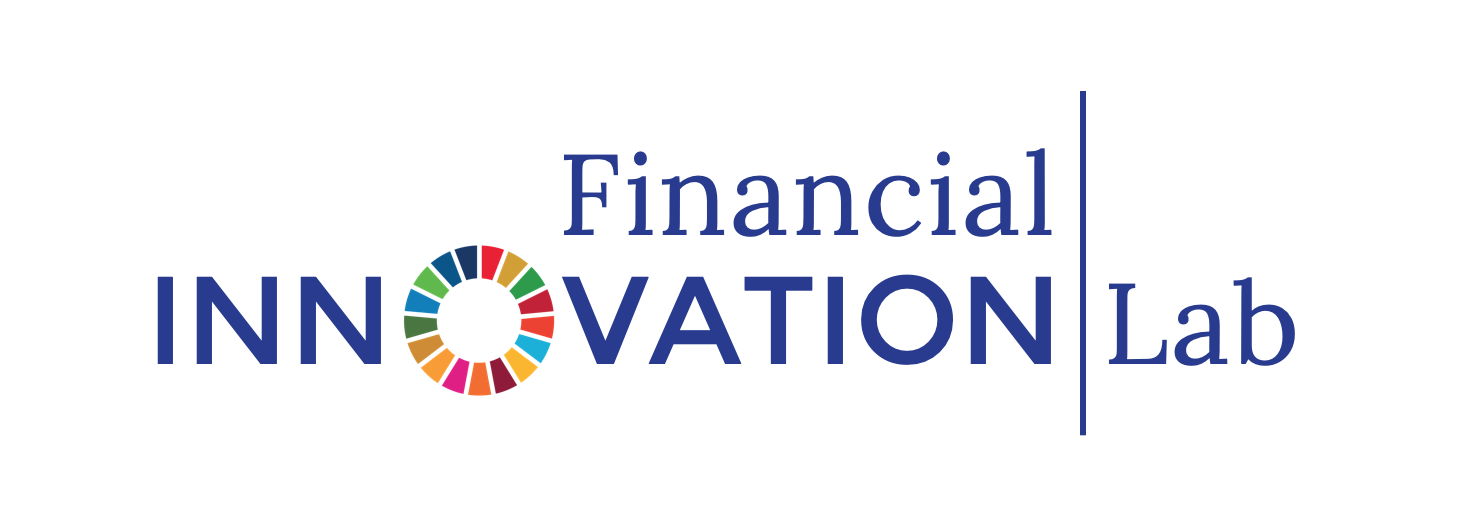 THE FINLAB TOOLKIT
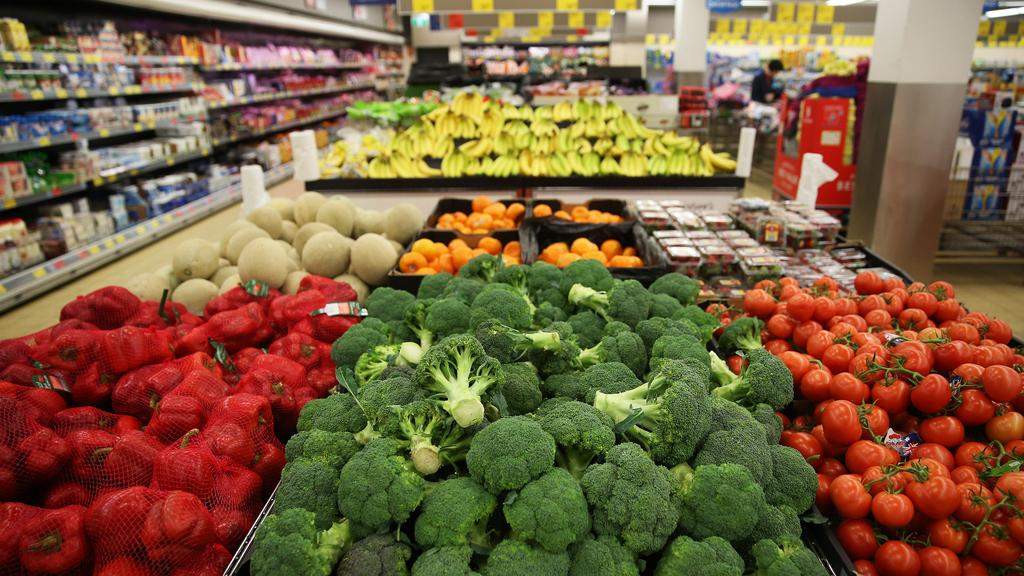 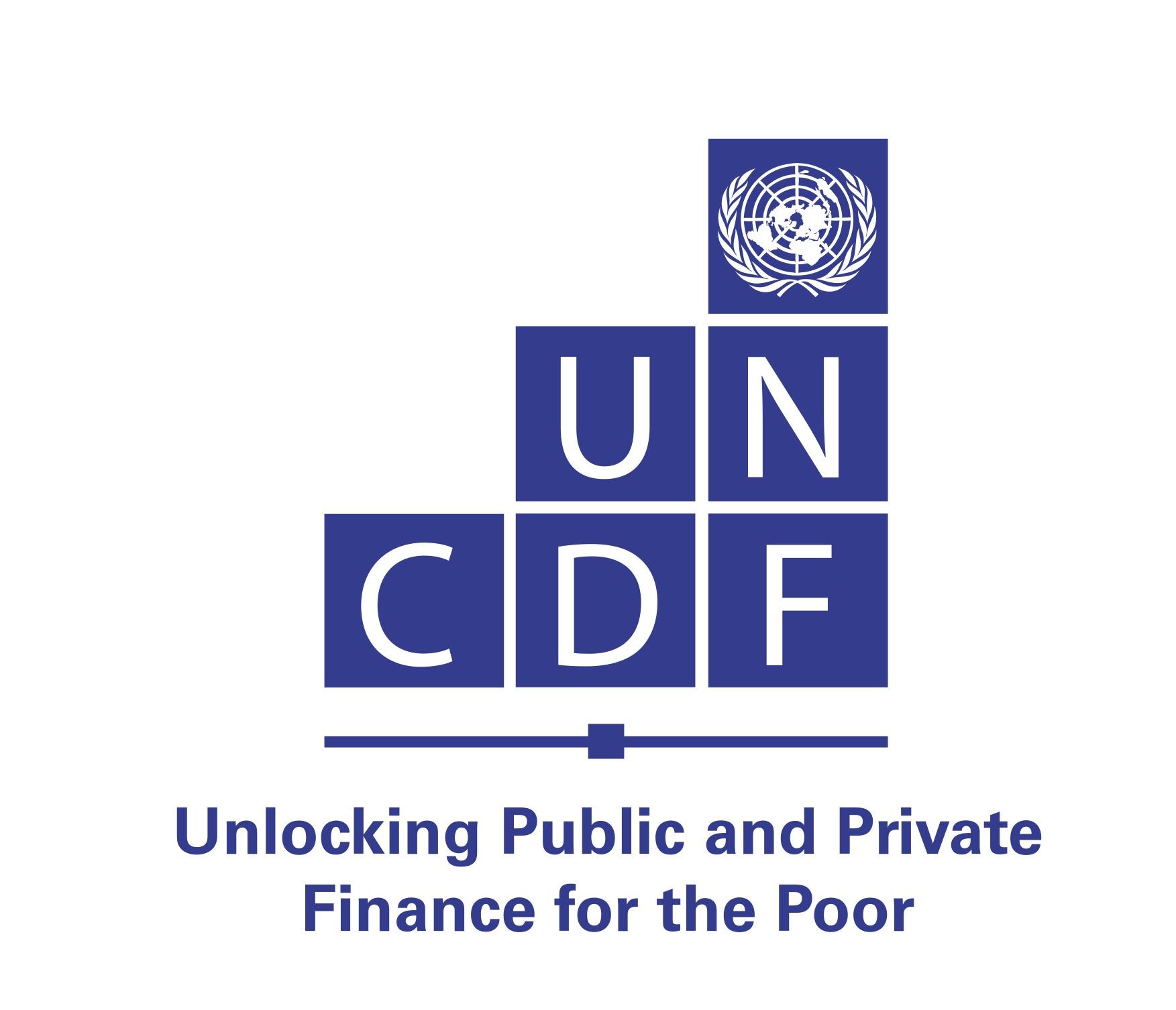 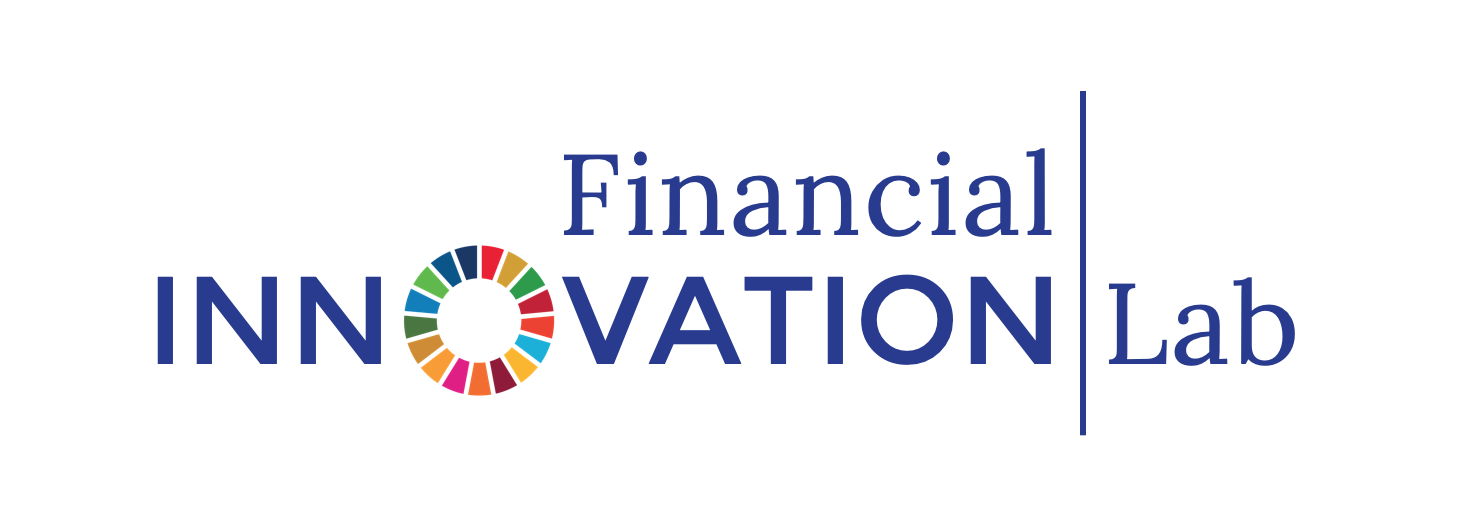 THE FINLAB TOOLKIT
HOW TO USE?
1
2
3
Current & Desired Choice
Note down: The current choices being made and issue with them. Also, the ideal choice that user should be making.
NUDGES
Note down: Ideas on what one could do to facilitate choices using the NUDGE framework.
User Profile & Needs
Note down: The user’s profile and needs for which choice needs to be facilitated.
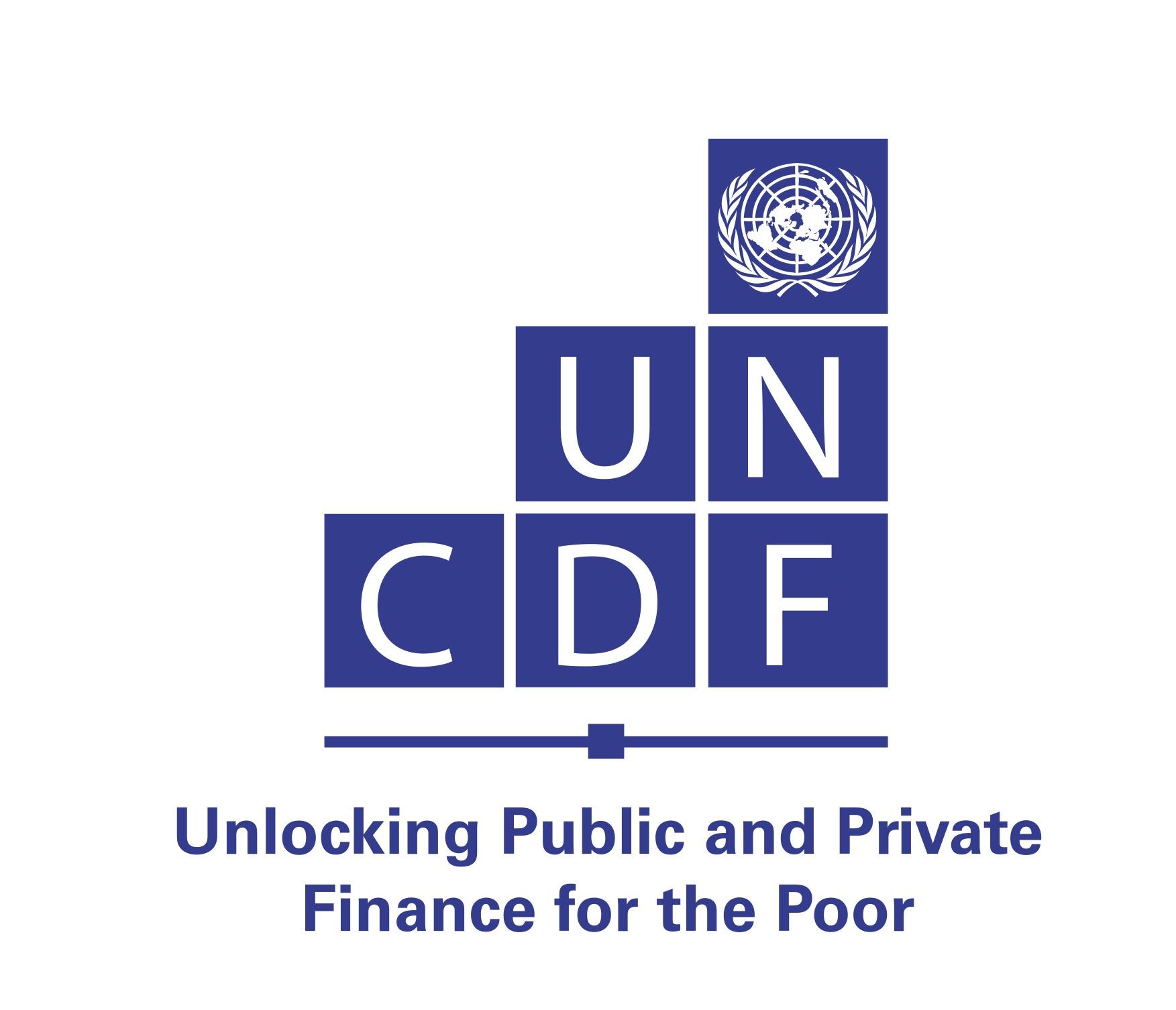 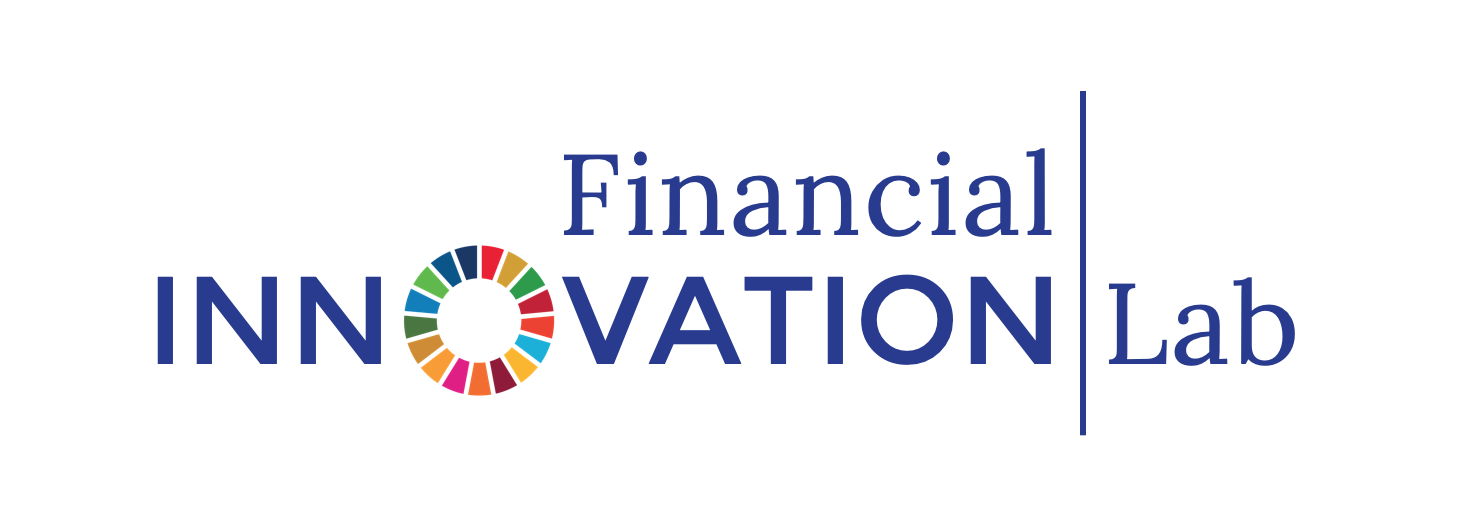 THE FINLAB TOOLKIT